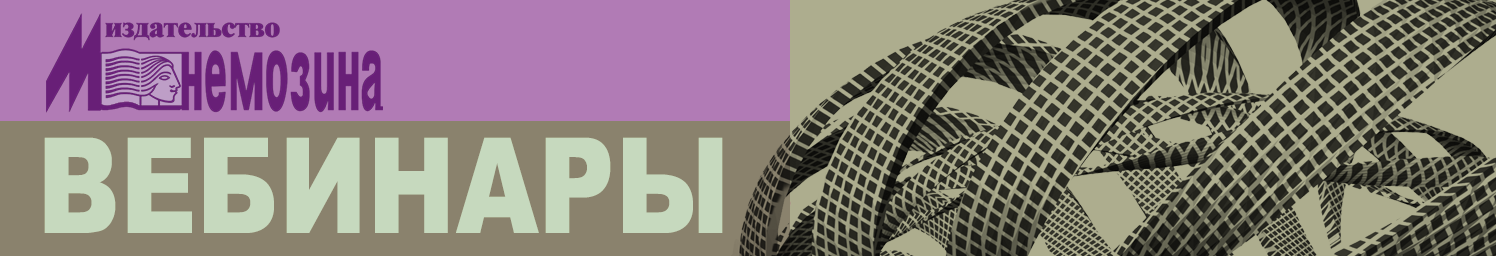 Подготовка к ЕГЭ по математике (Планиметрия)
ВЕДУЩИЙ: Смирнов Владимир Алексеевич, профессор, доктор физико-математических наук, заведующий кафедрой элементарной математики МПГУ, автор учебников по геометрии для 5—6, 7—9 и 10—11 классов.
Учебники и пособия, входящие в УМК по геометрии издательства «Мнемозина». 
Учебники имеют гриф «Рекомендовано» и входят в Федеральный перечень
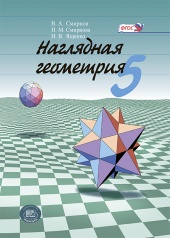 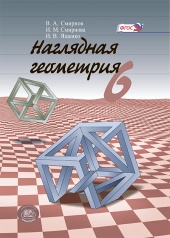 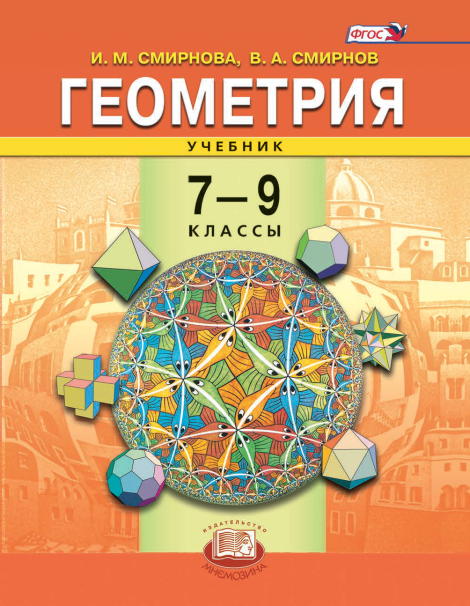 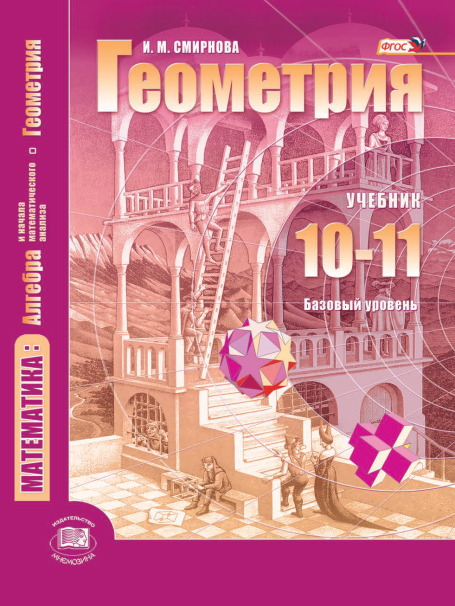 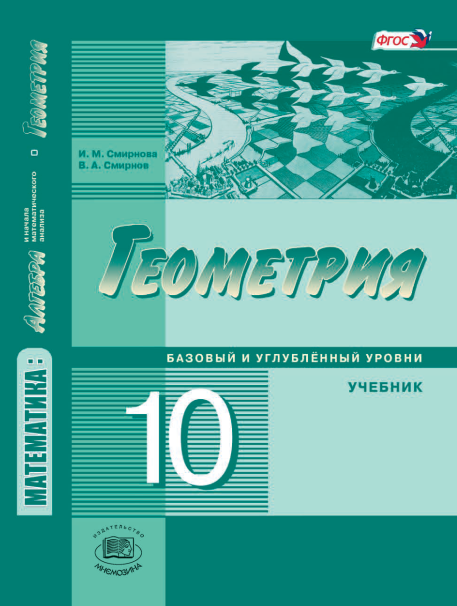 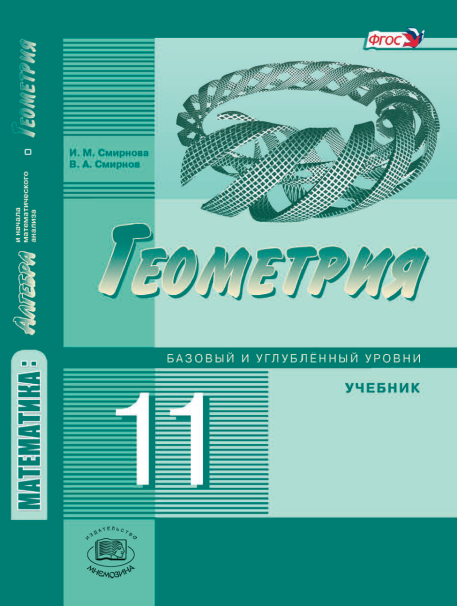 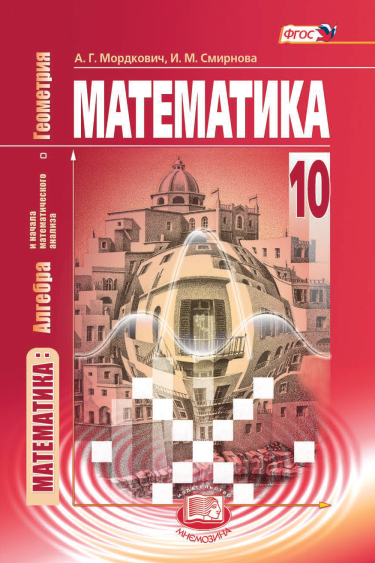 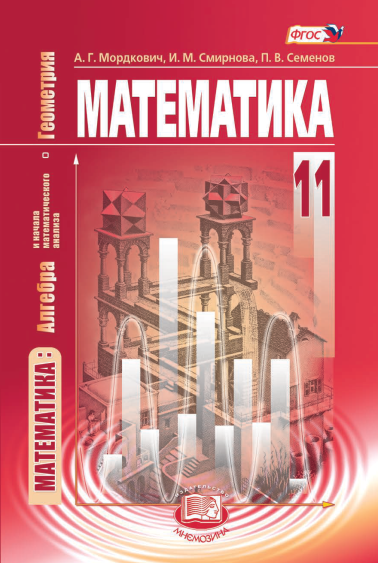 Дидактические материалы
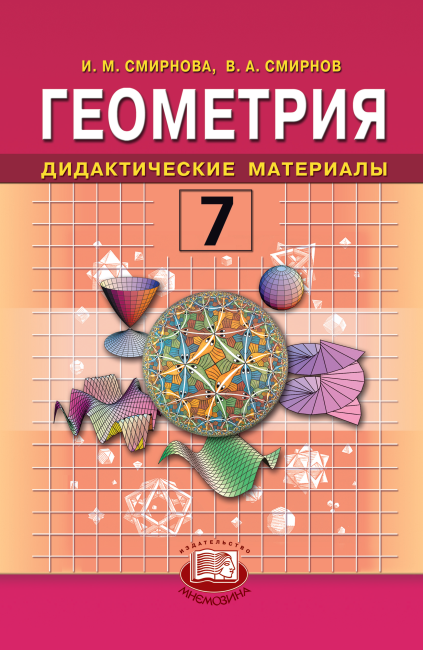 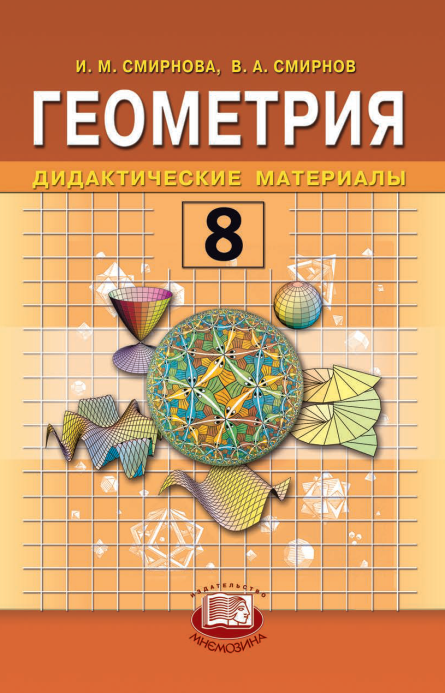 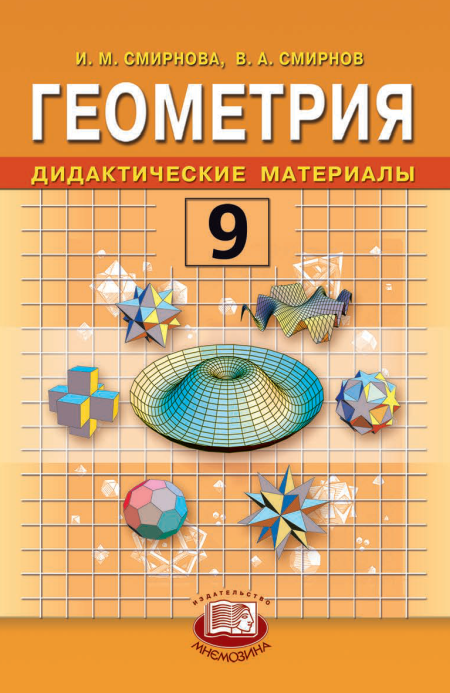 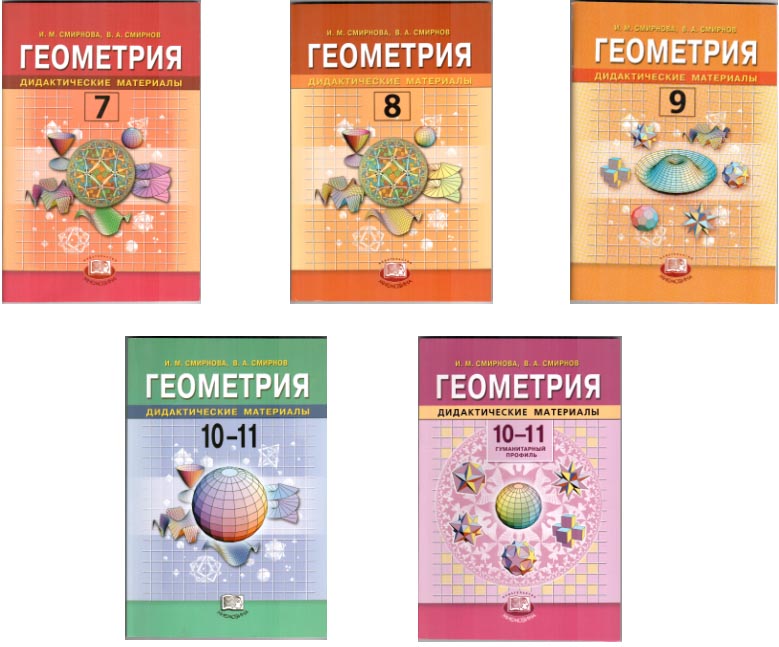 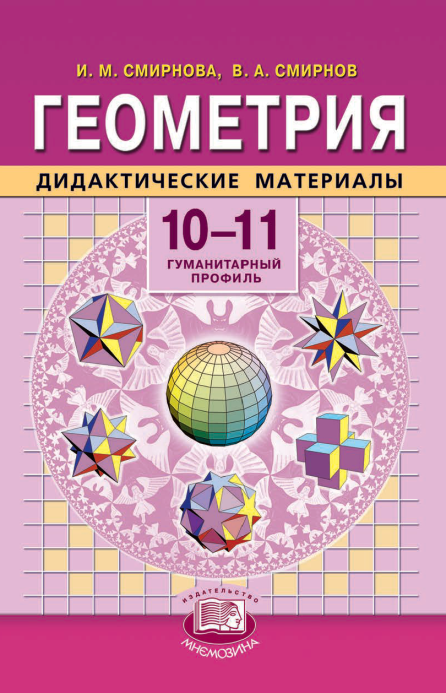 Методические рекомендации
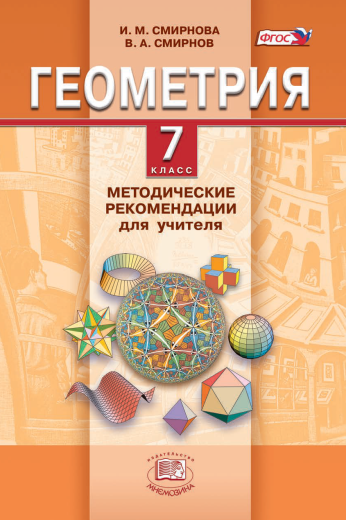 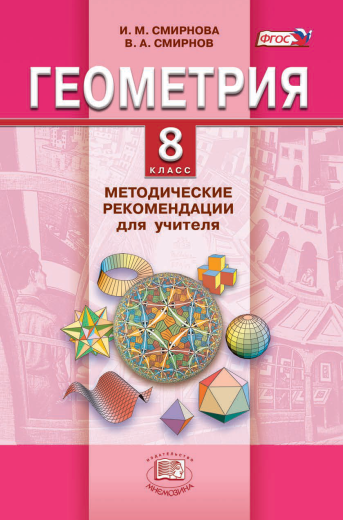 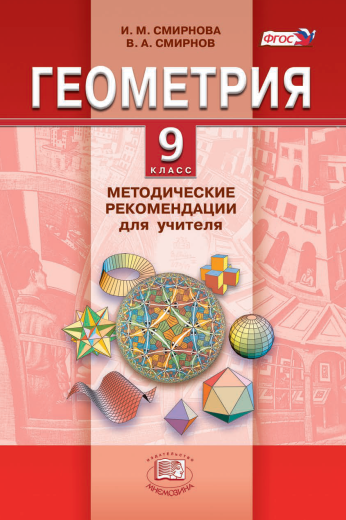 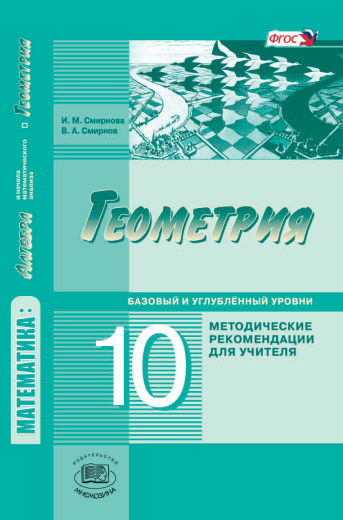 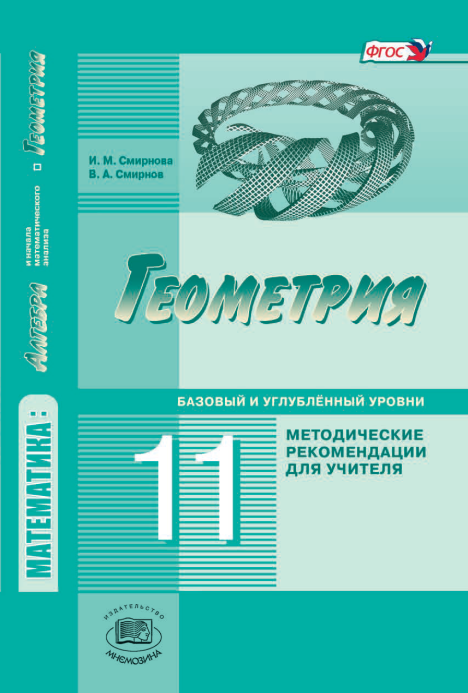 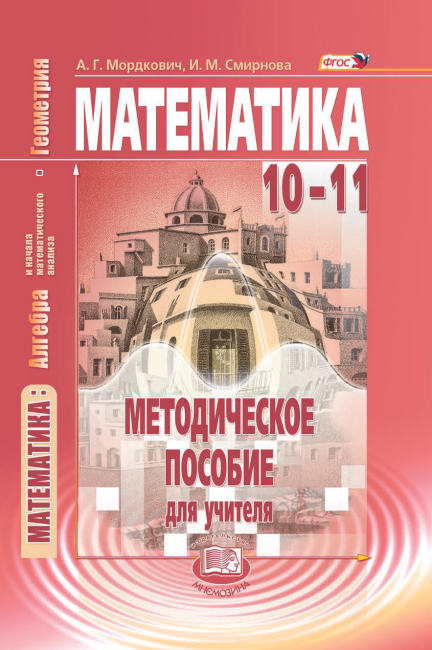 Рабочие тетради для 7–9 и 10–11 классов
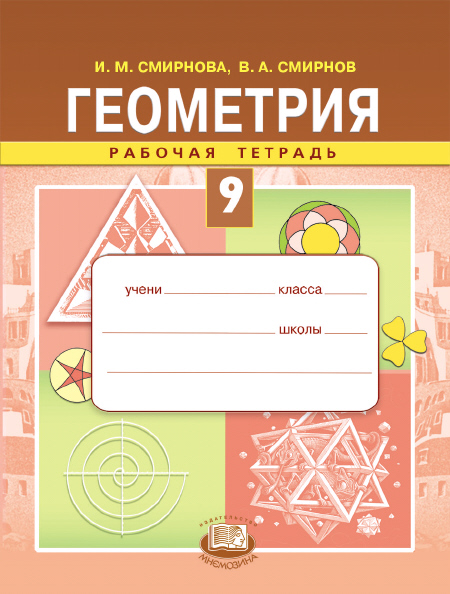 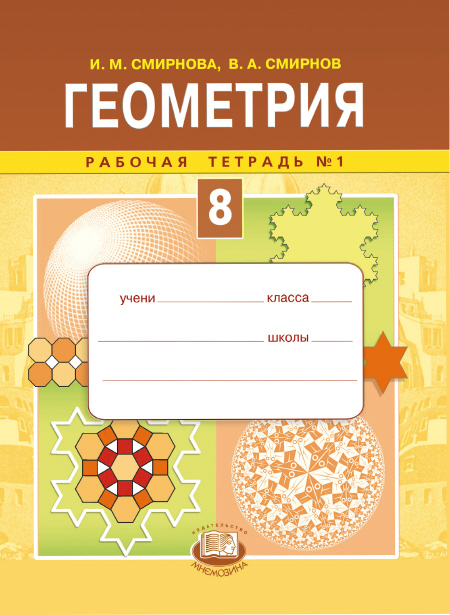 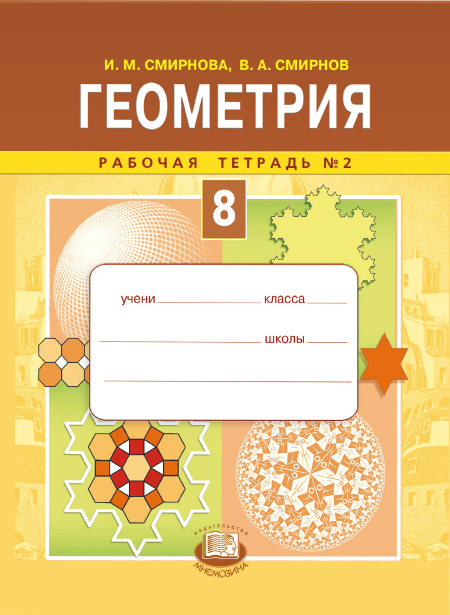 Авторский сайт: vasmirnov.ru
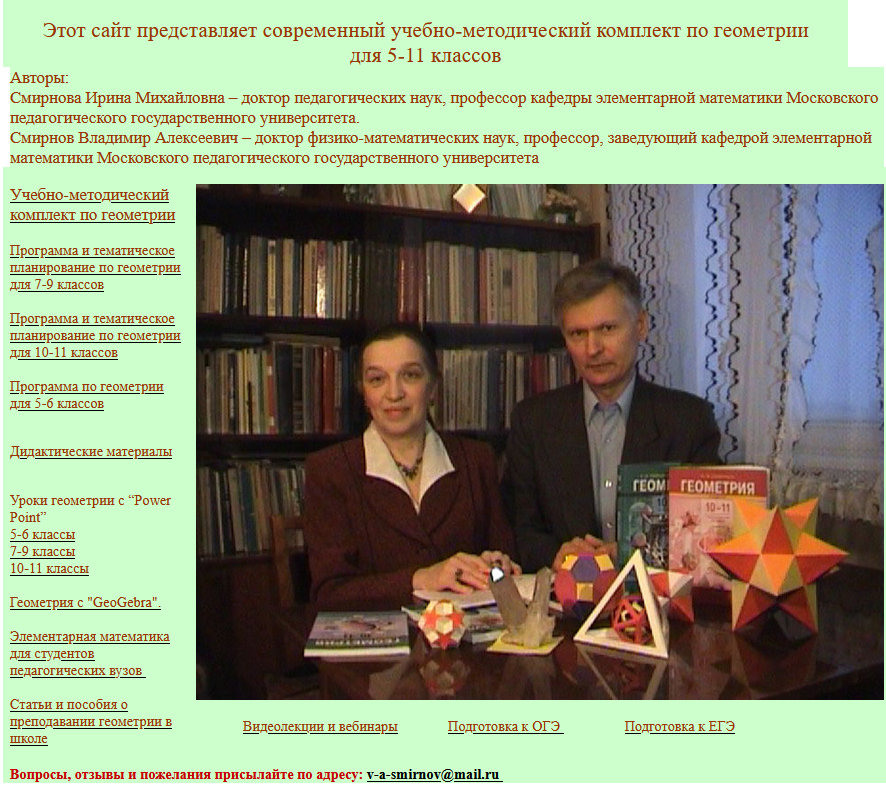 [Speaker Notes: В режиме слайдов ответы появляются после кликанья мышкой]
Подготовка к ЕГЭ
Проблема с подготовкой к ЕГЭ по геометрии заключается в том, что, с одной стороны, старые учебники геометрии были написаны до введения ЕГЭ и не были рассчитаны на подготовку к ЕГЭ, с другой стороны, разработчики заданий ЕГЭ не ориентируются на учебники геометрии, а составляют задания по своему усмотрению.
	Выход из этого положения состоит в том, чтобы при обучении геометрии мы ориентировались не только на прохождение учебника геометрии, но и на получение результатов обучения, подготовку к ЕГЭ.
	При этом подготовкой к ЕГЭ по геометрии нужно заниматься не в конце 11-го класса, а на протяжении всего периода обучения с 7-го по 11-й класс.
[Speaker Notes: В режиме слайдов ответы появляются после кликанья мышкой]
Мы рассмотрим теоремы и свойства, а также примеры решения задач, относящиеся к следующим важным темам.
	1. Средняя линия треугольника.
	2. Средняя линия трапеции.
	3. Теорема Фалеса.
	4. Теорема о пропорциональных отрезках.
	5. Углы, связанные с окружностью.
	6. Отрезки, связанные с окружностью.
	7. Вписанные и описанные окружности.
	8. Замечательные точки и линии треугольника.
[Speaker Notes: В режиме слайдов ответы появляются после кликанья мышкой]
1. Средняя линия треугольника
Теорема. Средняя линия треугольника параллельна одной из его сторон и равна её половине.
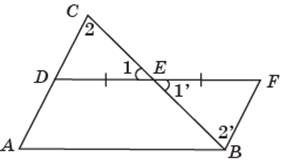 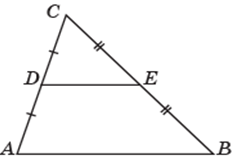 Доказательство. Пусть DE – средняя линия треугольника ABC. Отложим на прямой DE отрезок EF = DE и соединим отрезком точки B и F. Треугольники ECD и EBF равны по первому признаку равенства треугольников. Следовательно, BF = CD = AD. Так как угол 2 ра­вен углу 2’, то прямые AC и BF  параллельны. Таким образом, стороны AD и BF четырёхугольника ABFD равны и параллельны. Следовательно, этот четырёхугольник – параллелограмм. Значит, стороны АВ и DF равны и параллельны. Средняя линия DE равна половине стороны DF и, следовательно, параллельна стороне AB и равна её половине.
[Speaker Notes: В режиме слайдов ответы появляются после кликанья мышкой]
Следствие. Если прямая проходит через середину одной стороны треугольника и параллельна другой его стороне, то она проходит через середину третьей стороны этого треугольника.
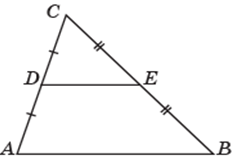 Доказательство. Пусть прямая проходит через середину D стороны AC и параллельна стороне AB треугольника ABC. Так как средняя линия DE также параллельна стороне AB, то она должна лежать на данной прямой. Следовательно, середина E стороны BC принадлежит этой прямой.
[Speaker Notes: В режиме слайдов ответы появляются после кликанья мышкой]
Упражнения
1. Проведите средние линии треугольника ABC, изображенного на рисунке.
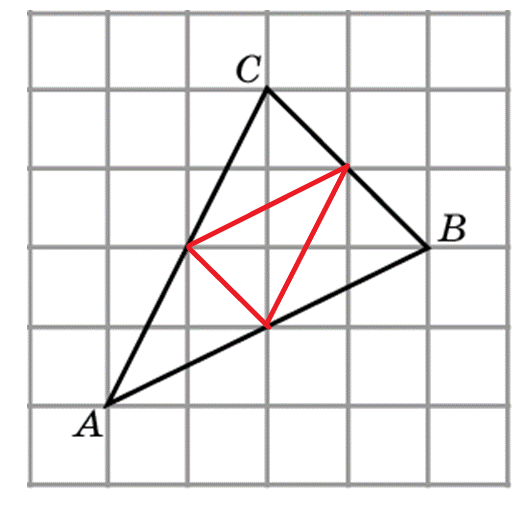 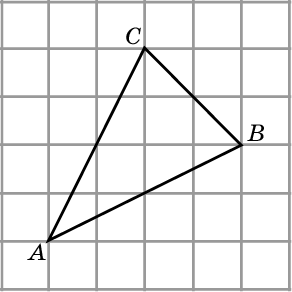 Ответ.
[Speaker Notes: В режиме слайдов ответы появляются после кликанья мышкой]
2. Изобразите треугольник, середины сторон которого отмечены на рисунке.
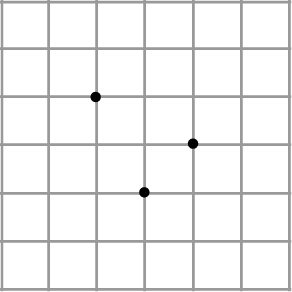 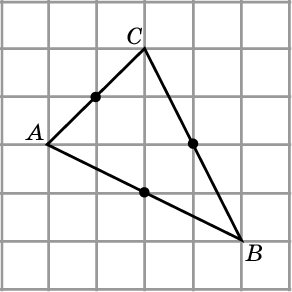 Ответ:
[Speaker Notes: В режиме слайдов ответы появляются после кликанья мышкой]
3. На рисунке изображена вершина и средняя линия треугольника. Изобразите сам треугольник.
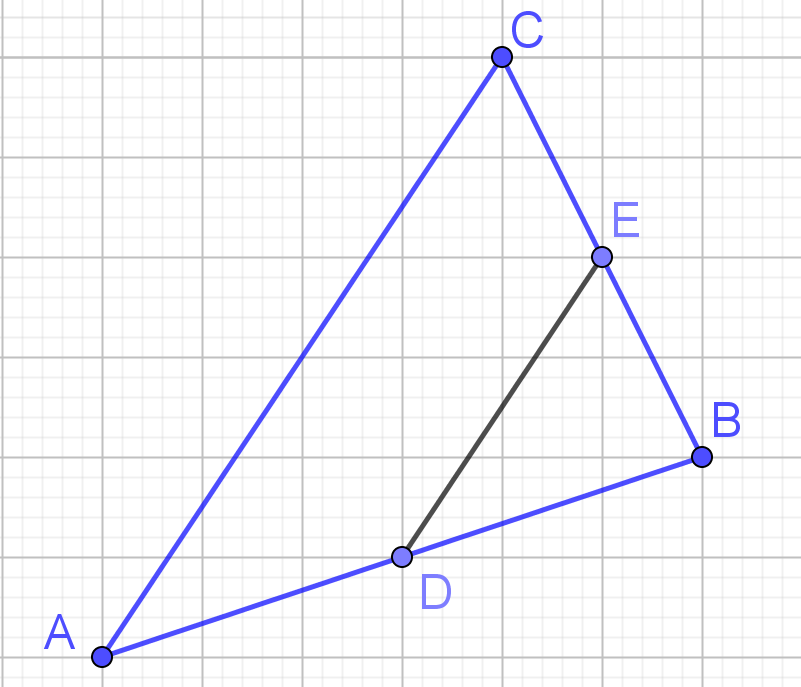 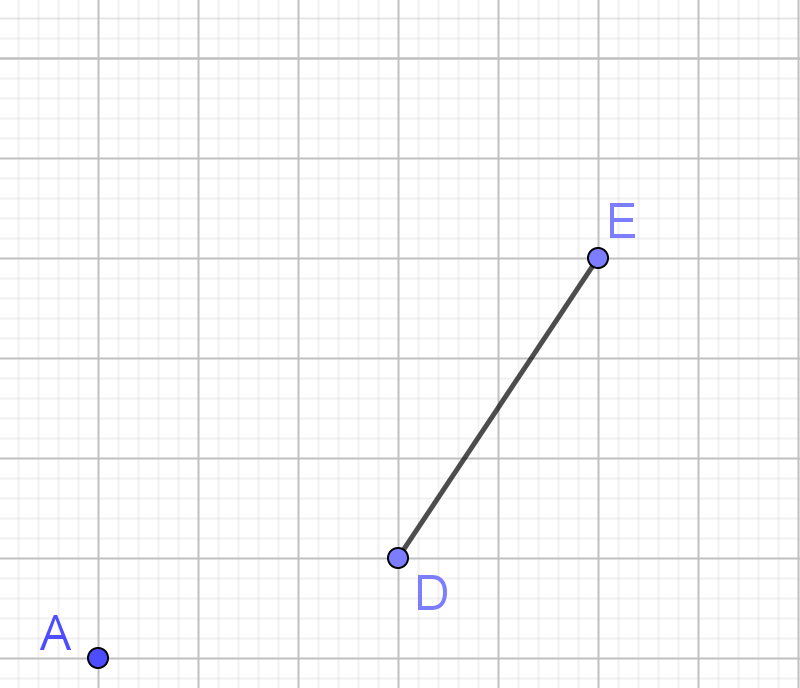 Ответ:
[Speaker Notes: В режиме слайдов ответы появляются после кликанья мышкой]
4. Стороны треугольника равны 8 см, 10 см и 12 см. Найдите стороны треугольника, вершинами которого являются середины сторон данного треугольника.
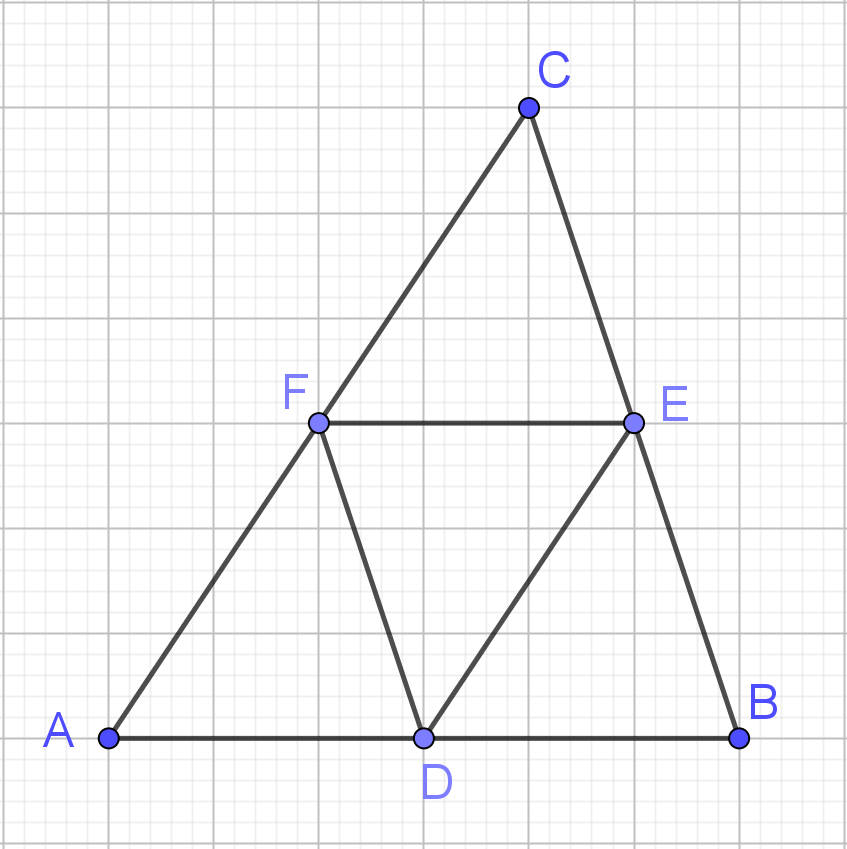 Ответ: 4 см, 5 см и 6 см.
[Speaker Notes: В режиме слайдов ответы появляются после кликанья мышкой]
5. Стороны треугольника равны 2 см, 3 см и 4 см. Его вершины являются серединами сторон второго треугольника. Найдите периметр второго треугольника.
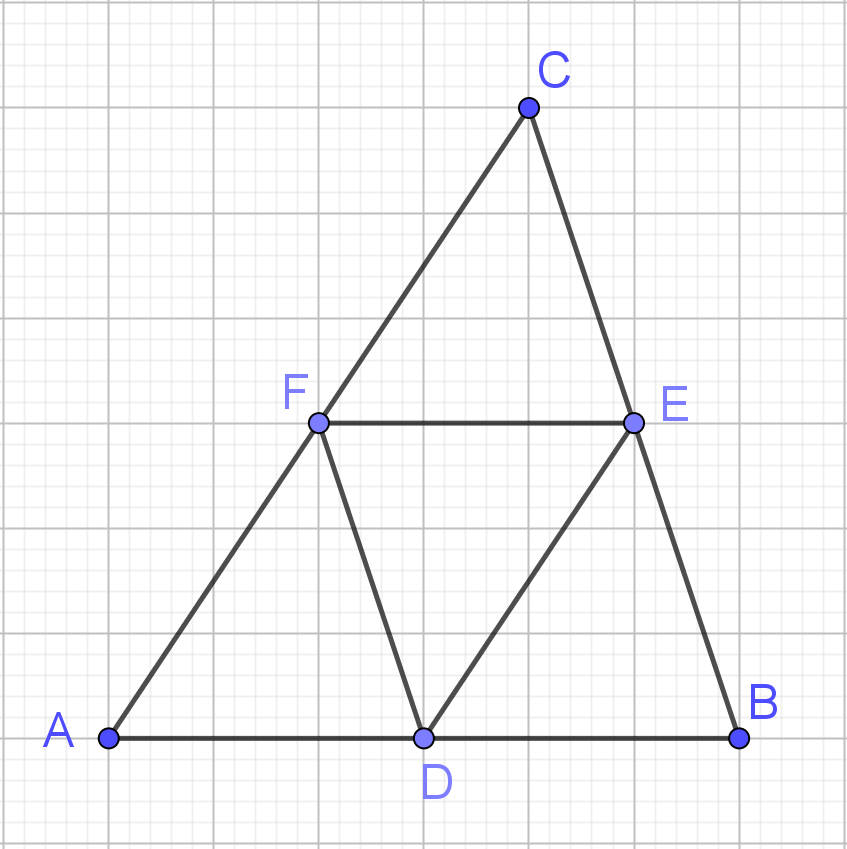 Ответ: 18 см.
[Speaker Notes: В режиме слайдов ответы появляются после кликанья мышкой]
6. Какую часть площади данного треугольника составляет площадь треугольника, отсекаемого его средней линией?
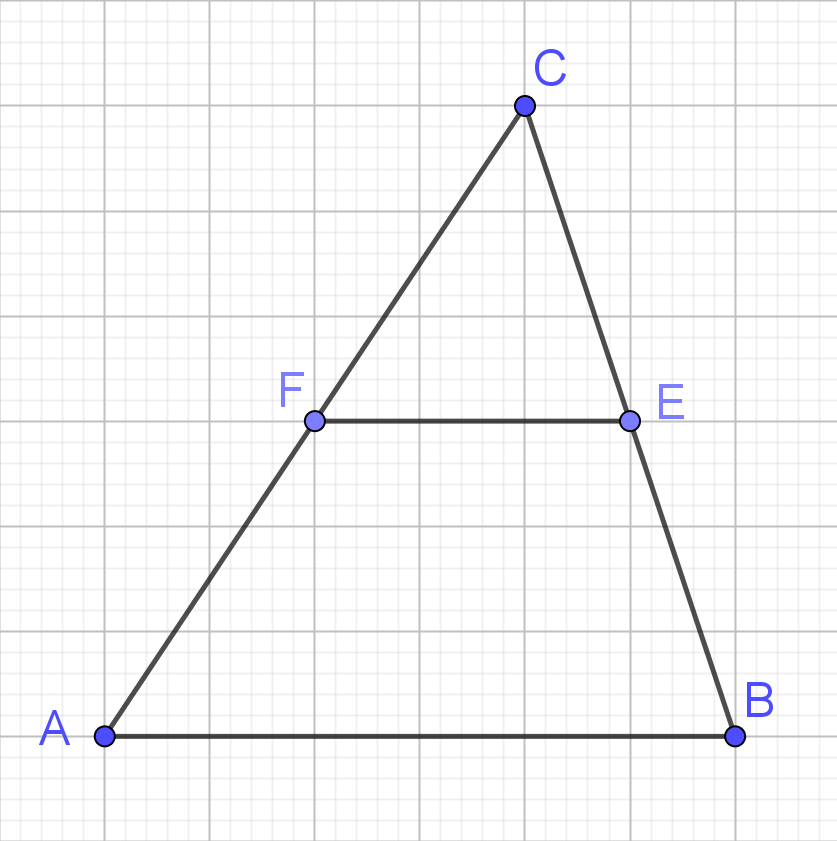 [Speaker Notes: В режиме слайдов ответы появляются после кликанья мышкой]
7. Докажите, что середины сторон четырёхугольника являются вершинами параллелограмма. Найдите площадь этого параллелограмма, если площадь исходного четырёхугольника равна 1.
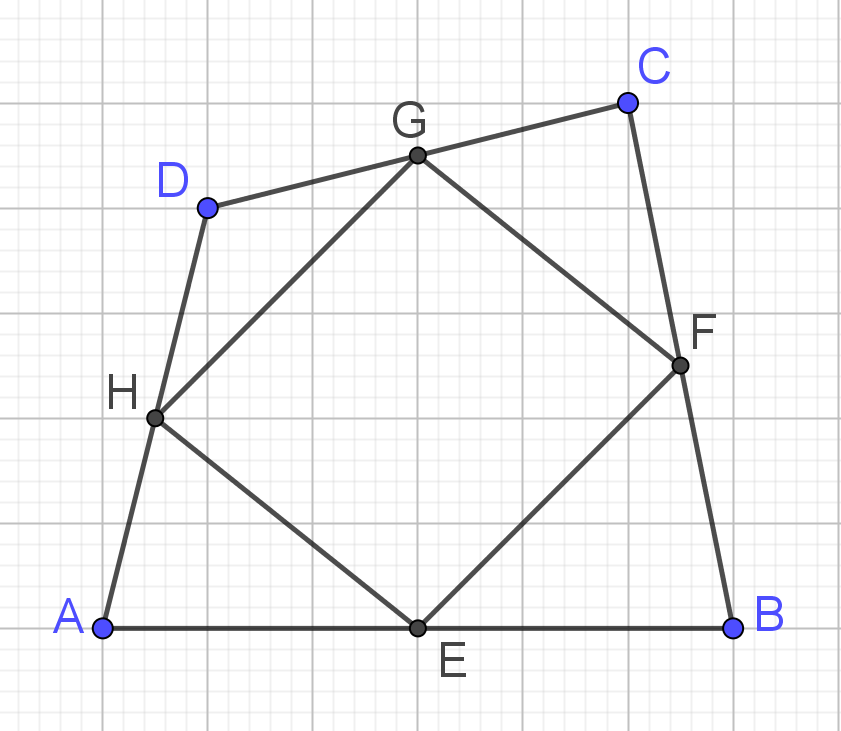 [Speaker Notes: В режиме слайдов ответы появляются после кликанья мышкой]
Решение. Пусть E, F, G, H – середины соответствующих сторон четырёхугольника ABCD. Проведем диагонали AC и BD. Отрезок EF является средней линией треугольника ABC. Следовательно, он параллелен диагонали AC и равен её половине. Отрезок HG также параллелен диагонали AC и равен её половине. Следовательно, стороны EF и HG четырёхугольника EFGH равны и параллельны.    Значит, этот четырёхугольник – параллелограмм. Его площадь равна половине площади четырёхугольника ABCD.
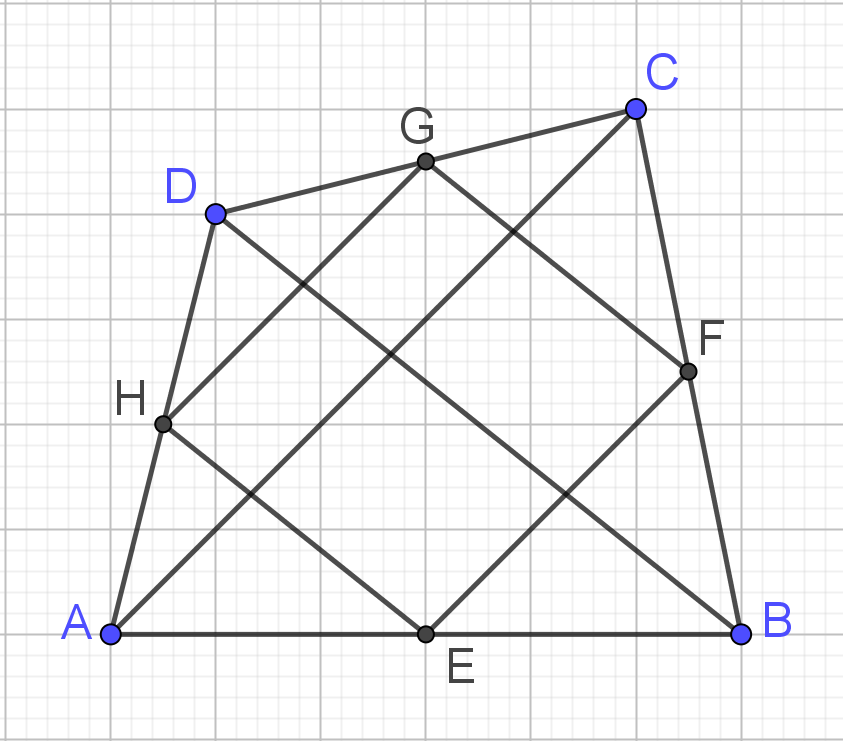 [Speaker Notes: В режиме слайдов ответы появляются после кликанья мышкой]
8. Докажите, что отрезки, соединяющие середины противоположных сторон четырёхугольника, делят друг друга пополам.
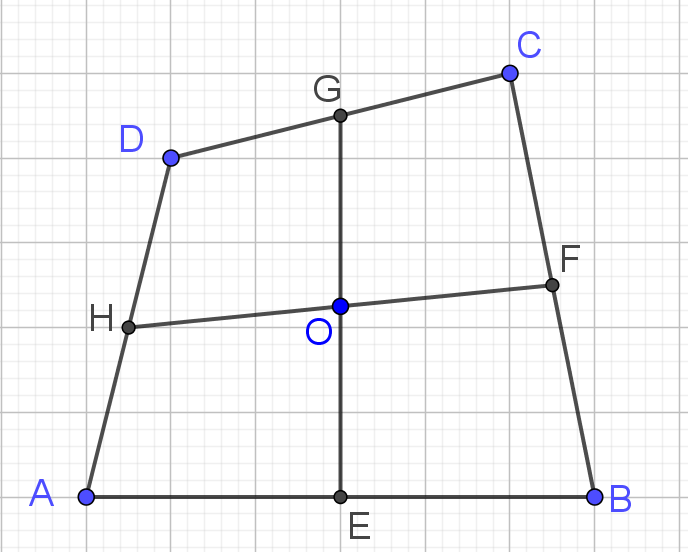 [Speaker Notes: В режиме слайдов ответы появляются после кликанья мышкой]
Решение. Четырёхугольник EFGH является параллелограммом. Следовательно, его диагонали делятся в точке пересечения пополам.
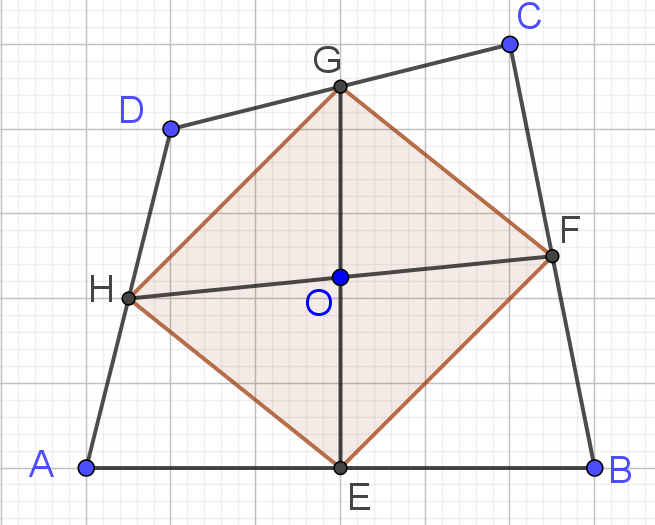 [Speaker Notes: В режиме слайдов ответы появляются после кликанья мышкой]
9. Отрезки, соединяющие середины противоположных сторон выпуклого четырёхугольника, взаимно перпендикулярны и равны 2 и 7. Найдите площадь четырёхугольника.
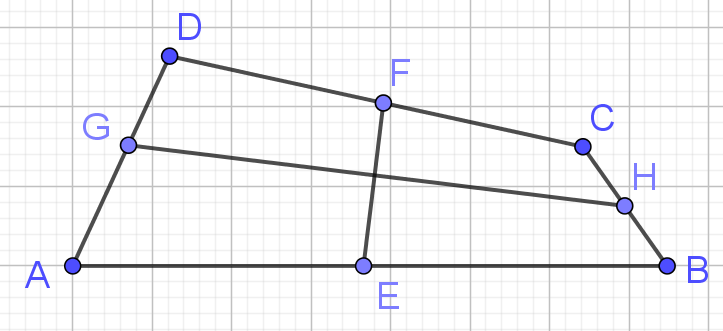 [Speaker Notes: В режиме слайдов ответы появляются после кликанья мышкой]
Решение. Четырёхугольник EHFG является ромбом. Его площадь равна 7. Она равна половине площади четырёхугольника ABCD. Следовательно, площадь четырёхугольника ABCD равна 14.
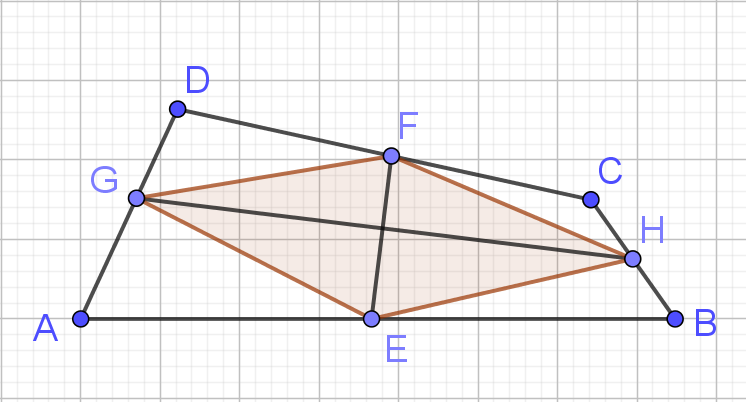 [Speaker Notes: В режиме слайдов ответы появляются после кликанья мышкой]
10. Отрезки, соединяющие середины противоположных сторон выпуклого четырёхугольника, равны между собой. Найдите площадь четырёхугольника, если его диагонали равны 8 и 12.
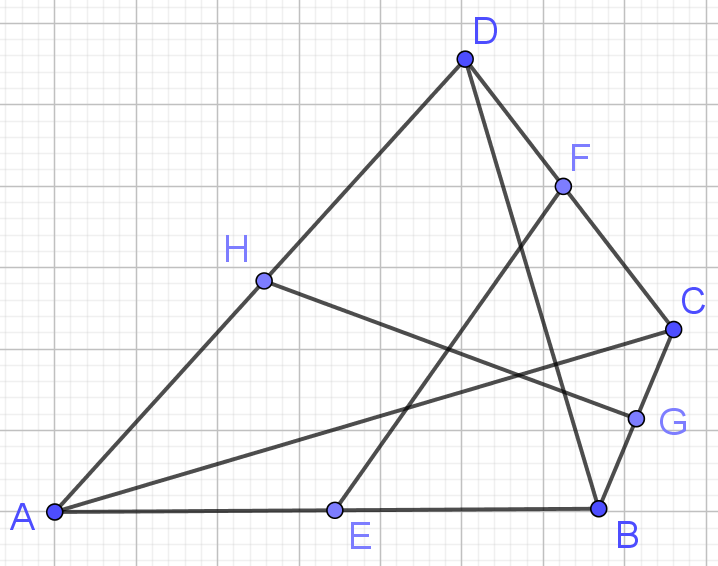 [Speaker Notes: В режиме слайдов ответы появляются после кликанья мышкой]
Решение. Четырёхугольник EGFH является прямоугольником. Следовательно, диагонали AC и BD четырёхугольника ABCD перпендикулярны. Площадь четырёхугольника ABCD равна половине произведения диагоналей, т. е. равна 48.
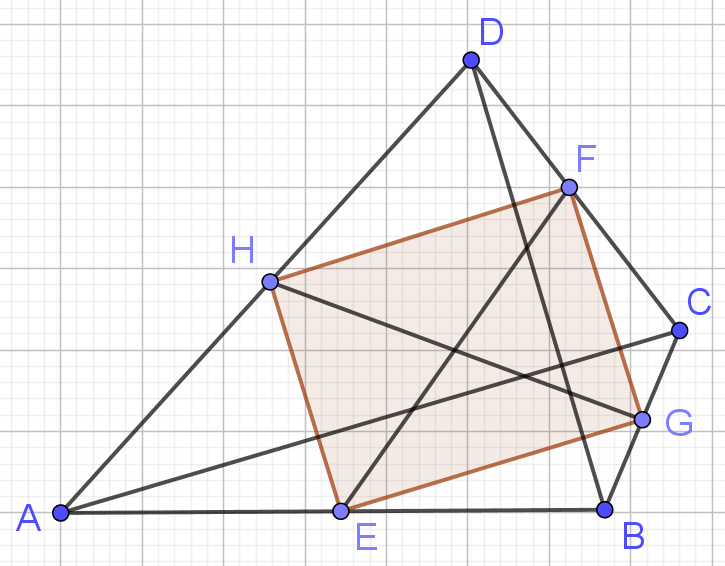 [Speaker Notes: В режиме слайдов ответы появляются после кликанья мышкой]
11. В выпуклом четырёхугольнике ABCD отрезок, соединяющий середины диагоналей, равен отрезку, соединяющему середины сторон AB и CD. Найдите угол, образованный продолжениями сторон AD и BC.
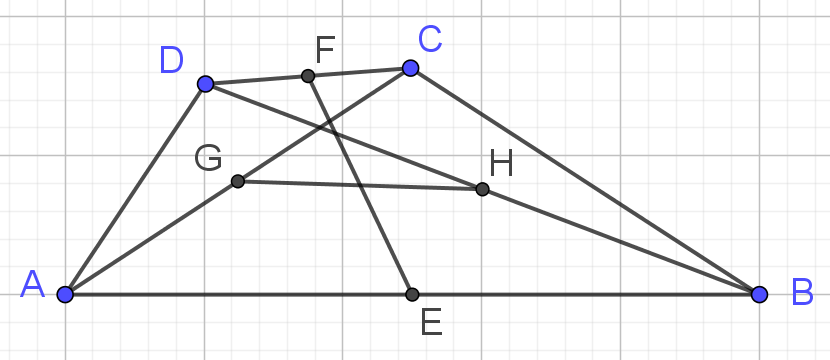 [Speaker Notes: В режиме слайдов ответы появляются после кликанья мышкой]
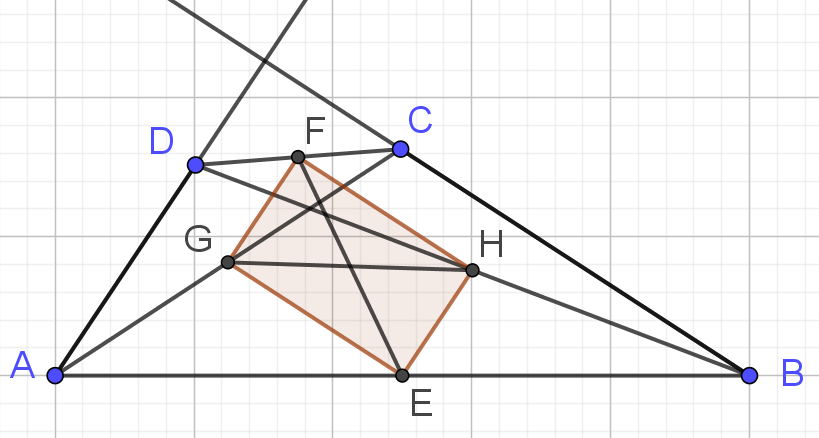 [Speaker Notes: В режиме слайдов ответы появляются после кликанья мышкой]
2. Средняя линия трапеции
Теорема. Средняя линия трапеции параллельна основаниям и равна их полусумме.
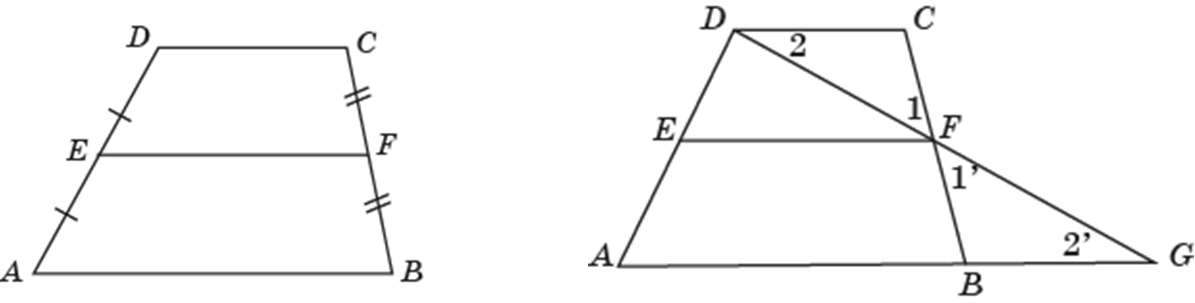 Доказательство. Рассмотрим трапецию ABCD  (AB || CD) и её среднюю линию EF. Проведём прямую DF. Обозначим G её точку пересечения с прямой AB. Треугольники DFC и GFB равны по второму признаку равенства треугольни­ков. Следовательно, равны отрезки DF и GF. Зна­чит, EF - средняя линия треугольника AGD. Из теоремы о средней линии треугольника получаем, что отрезок EF параллелен AB и равен половине отрезка AG. Так как AB || CD, то отрезок EF будет параллелен обоим основаниям трапеции. Так как отрезок AG равен сумме оснований трапеции, то отрезок EF будет равен полусумме оснований трапеции.
[Speaker Notes: В режиме слайдов ответы появляются после кликанья мышкой]
Следствие. Если прямая проходит через середину одной боковой стороны и параллельна основанию трапеции, то она проходит через середину второй боковой стороны этой трапеции.
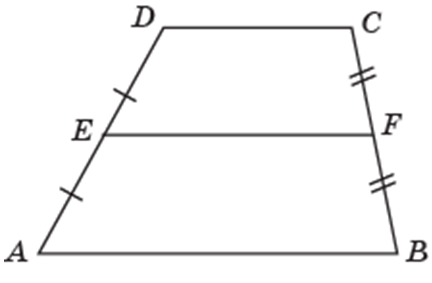 Доказательство. Пусть прямая проходит через середину E стороны AD и параллельна стороне AB трапеции ABCD (AB || CD). Так как средняя линия EF также параллельна стороне AB, то она должна лежать на данной прямой. Следовательно, середина F стороны BC принадлежит этой прямой.
[Speaker Notes: В режиме слайдов ответы появляются после кликанья мышкой]
Упражнения
1. Проведите среднюю линию трапеции, изображенной на рисунке.
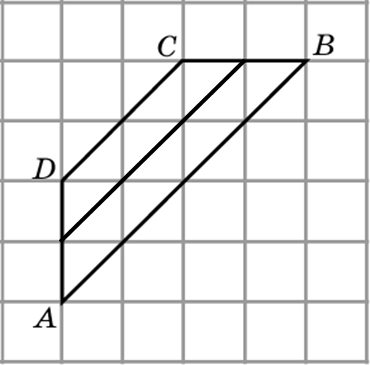 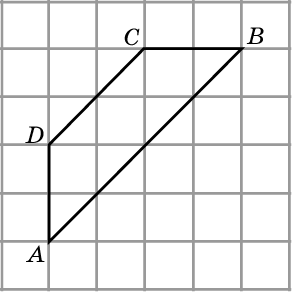 Ответ.
[Speaker Notes: В режиме слайдов ответы появляются после кликанья мышкой]
2. Изобразите трапецию, если заданы две её вершины A, C и средняя линия EF
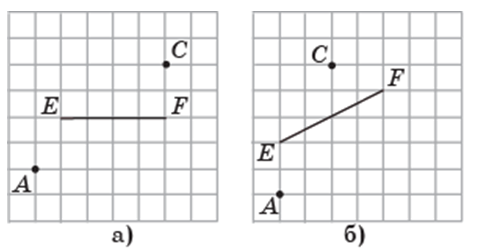 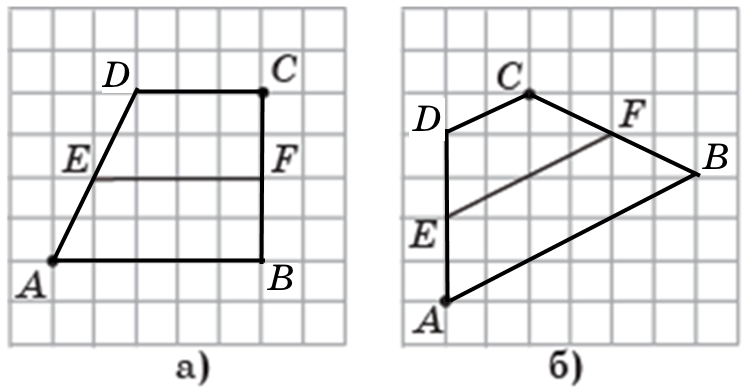 Ответ.
[Speaker Notes: В режиме слайдов ответы появляются после кликанья мышкой]
3. Средняя линия трапеции равна 30 см, а меньшее основание равно 20 см. Найдите большее основание.
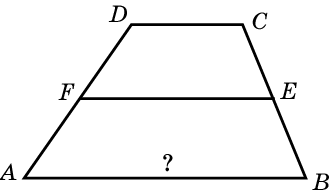 Ответ: 40 см
[Speaker Notes: В режиме слайдов ответы появляются после кликанья мышкой]
4. Основания трапеции относятся как 5:2, а их разность равна 18 см. Найдите среднюю линию трапеции.
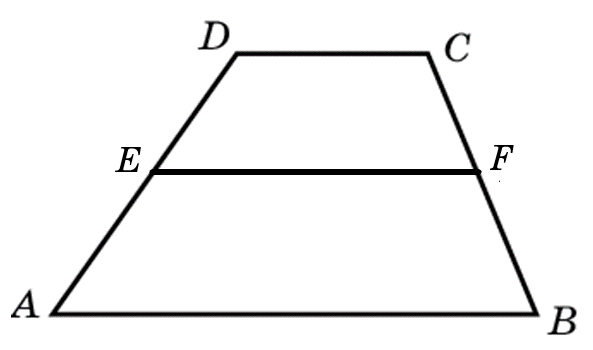 Ответ: 21 см.
[Speaker Notes: В режиме слайдов ответы появляются после кликанья мышкой]
5.  Основания трапеции ABCD равны 6 и 4. Найдите отрезки, на которые диагонали этой трапеции делят её среднюю линию EF.
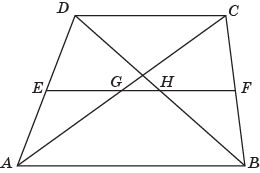 Ответ: 2, 1, 2.
[Speaker Notes: В режиме слайдов ответы появляются после кликанья мышкой]
6. Боковые стороны трапеции, описанной около окружности, равны 4 и 6. Найдите среднюю линию этой трапеции.
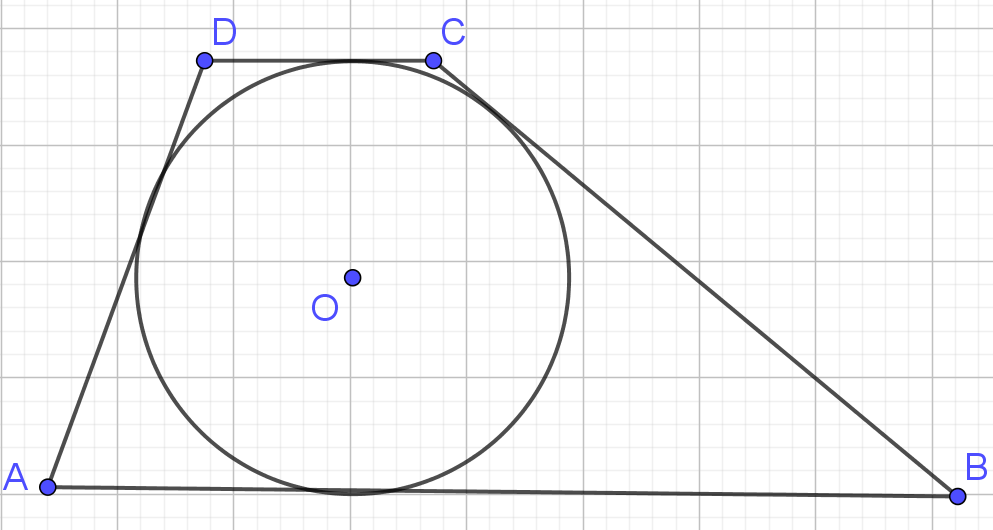 Ответ: 5 см.
[Speaker Notes: В режиме слайдов ответы появляются после кликанья мышкой]
7. Может ли средняя линия трапеции пройти через точку пересечения диагоналей?
Решение. Нет. Действительно, пусть ABCD – трапеция, EF – средняя линия, G, H – ее точки пересечения с диагоналями. Тогда EG – средняя линия треугольника ACD и, следовательно, равна половине CD. FH – средняя линия треугольника BCD и, следовательно, равна половине CD. Если бы точки G и H совпадали, то средняя линия EF была бы равна CD. В этом случае четырёхугольник ABCD был бы параллелограммом.
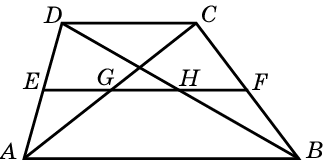 [Speaker Notes: В режиме слайдов ответы появляются после кликанья мышкой]
8. Диагонали равнобедренной трапеции перпендикулярны. Найдите площадь этой трапеции, если её средняя линия равна 4.
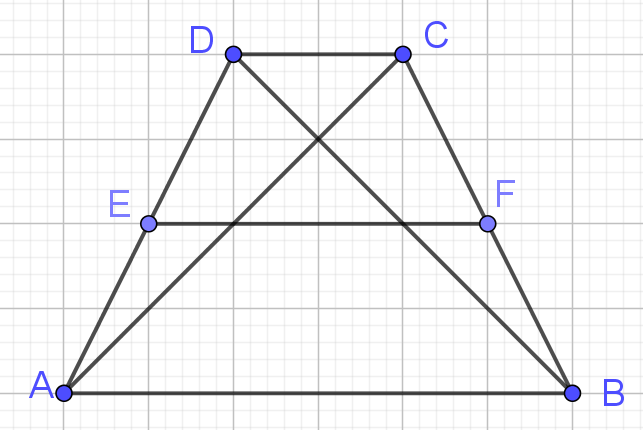 [Speaker Notes: В режиме слайдов ответы появляются после кликанья мышкой]
Решение. Через вершину C проведём прямую, параллельную прямой BD. Обозначим G точку её пересечения с прямой AB. Треугольник BGC равен треугольнику CDB. Площадь треугольника ABD равна площади треугольника ABC. Следовательно, площадь трапеции равна площади равнобедренного прямоугольного треугольника AGC, гипотенуза которого равна 8. Значит, искомая площадь равна 16.
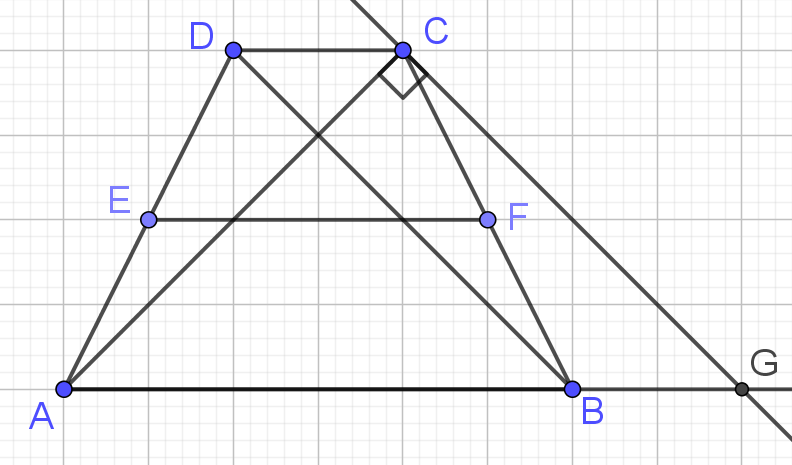 [Speaker Notes: В режиме слайдов ответы появляются после кликанья мышкой]
3. Теорема Фалеса
Теорема (Фалеса). Если параллельные прямые, пересекающие стороны угла, отсекают на одной его стороне равные отрезки, то они отсекают равные отрезки и на другой его стороне.
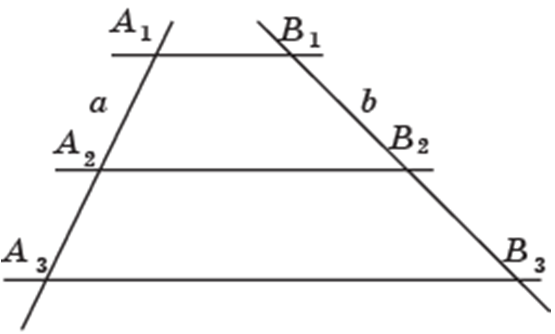 Доказательство. Пусть три параллельные прямые пересекают стороны этого угла соответственно в точках А1, А2, А3 и В1, В2, В3. Если отрезки А1А2 и А2А3 равны, то А2В2 – средняя линия трапеции А1А3В3В1. Следовательно, равны и отрезки В1В2 и В2В3.
[Speaker Notes: В режиме слайдов ответы появляются после кликанья мышкой]
Упражнения
1. Стороны угла с вершиной O пересечены двумя параллельными прямыми в точках A, C и B, D соответственно. Найдите OC, если OB = BD = 5 и OA = 6.
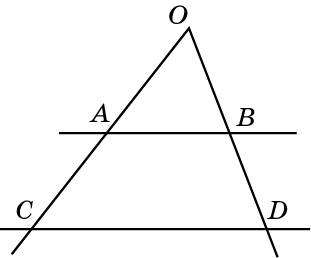 Ответ. 12.
[Speaker Notes: В режиме слайдов ответы появляются после кликанья мышкой]
2. В треугольнике АВС сторона ВС разделена на четыре равные части и через полученные точки деления проведены прямые, параллельные стороне АВ, равной 18 см. Найдите отрезки этих прямых, заключенные внутри треугольника.
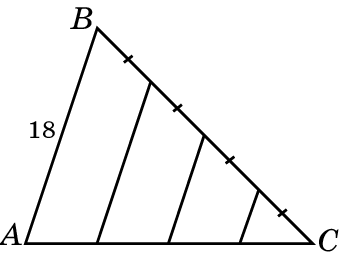 Ответ. 4,5, 9, 13,5.
[Speaker Notes: В режиме слайдов ответы появляются после кликанья мышкой]
3. Основания трапеции равны 14 см и 20 см. Одна из боковых сторон разделена на три равные части и через точки деления проведены прямые, параллельные основаниям трапеции. Найдите отрезки этих прямых, заключенные внутри трапеции.
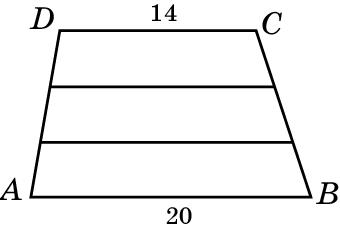 Ответ. 16, 18.
[Speaker Notes: В режиме слайдов ответы появляются после кликанья мышкой]
4. С помощью линейки разделите отрезок AB на три равные части.
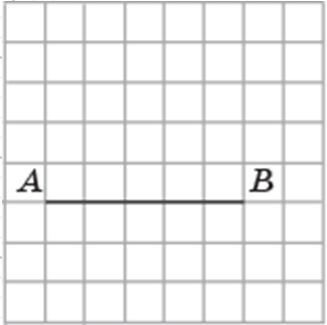 [Speaker Notes: В режиме слайдов ответы появляются после кликанья мышкой]
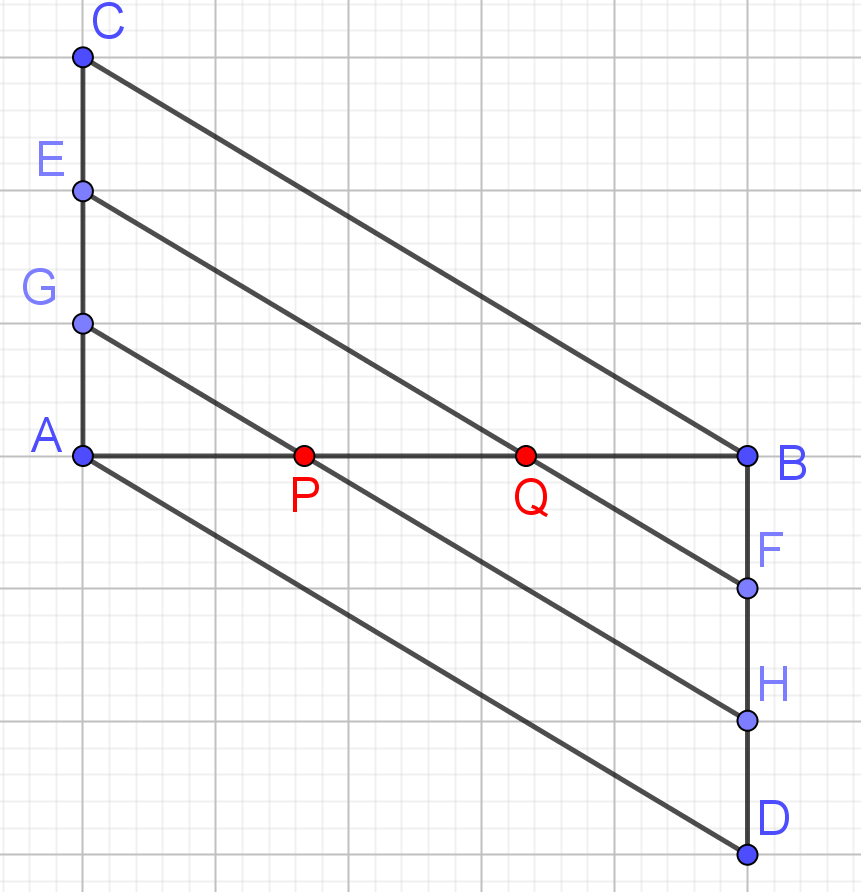 Ответ.
[Speaker Notes: В режиме слайдов ответы появляются после кликанья мышкой]
5. С помощью линейки разделите отрезок AB на пять равных частей.
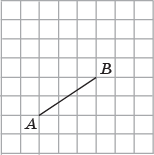 [Speaker Notes: В режиме слайдов ответы появляются после кликанья мышкой]
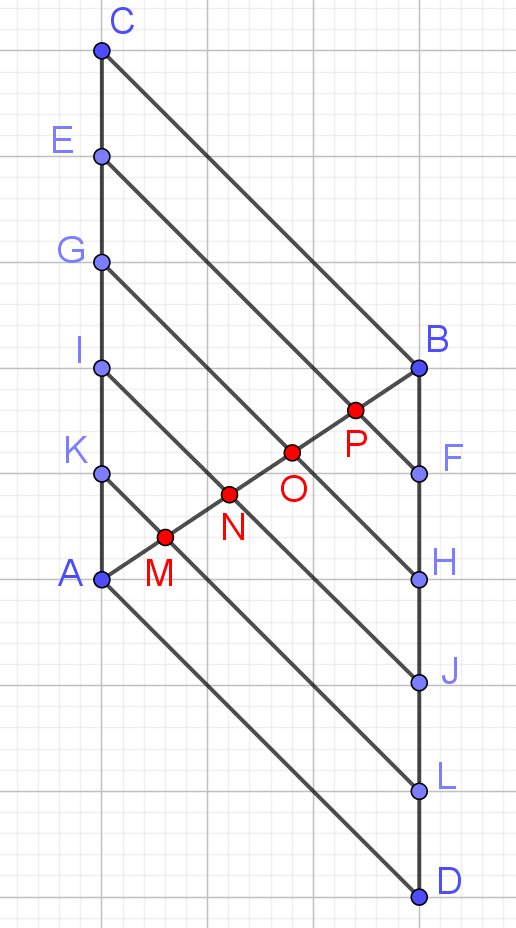 Ответ.
[Speaker Notes: В режиме слайдов ответы появляются после кликанья мышкой]
4. Теорема о пропорциональных отрезках
Отношением  двух отрезков AB и CD называется число, показывающее, сколько раз отрезок CD и его части укладываются в отрезке АВ.
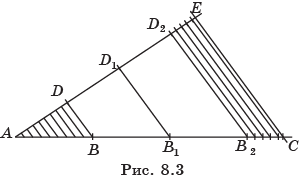 [Speaker Notes: В режиме слайдов ответы появляются после кликанья мышкой]
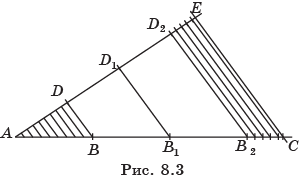 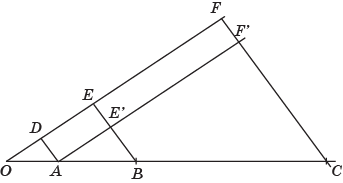 [Speaker Notes: В режиме слайдов ответы появляются после кликанья мышкой]
Теорема. Медианы треугольника точкой их пересечения делятся в отношении 2:1, считая от вершины.
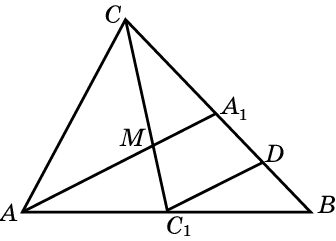 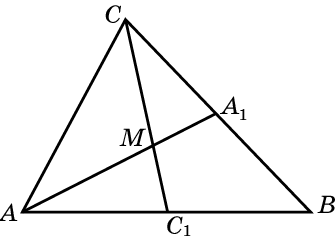 Решение. Через точку C1 проведём прямую, параллельную AA1, и обозначим D её точку пересечения со стороной BC. С1D – средняя линия треугольника ABA1, следовательно, BD = DA1. Так как CA1 = A1B, то CA1 = 2A1D. Из теоремы о пропорциональных отрезках следует, что CM = 2MC1, т. е. CM : MC1 = 2 : 1.
[Speaker Notes: В режиме слайдов ответы появляются после кликанья мышкой]
Теорема. Биссектриса угла треугольника делит противолежащую сторону на части, пропорциональные прилежащим сторонам, т. е. если CD – биссектриса треугольника ABC, то AD : DB = AC : BC.
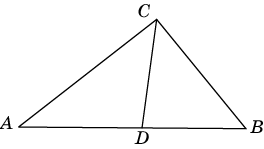 [Speaker Notes: В режиме слайдов ответы появляются после кликанья мышкой]
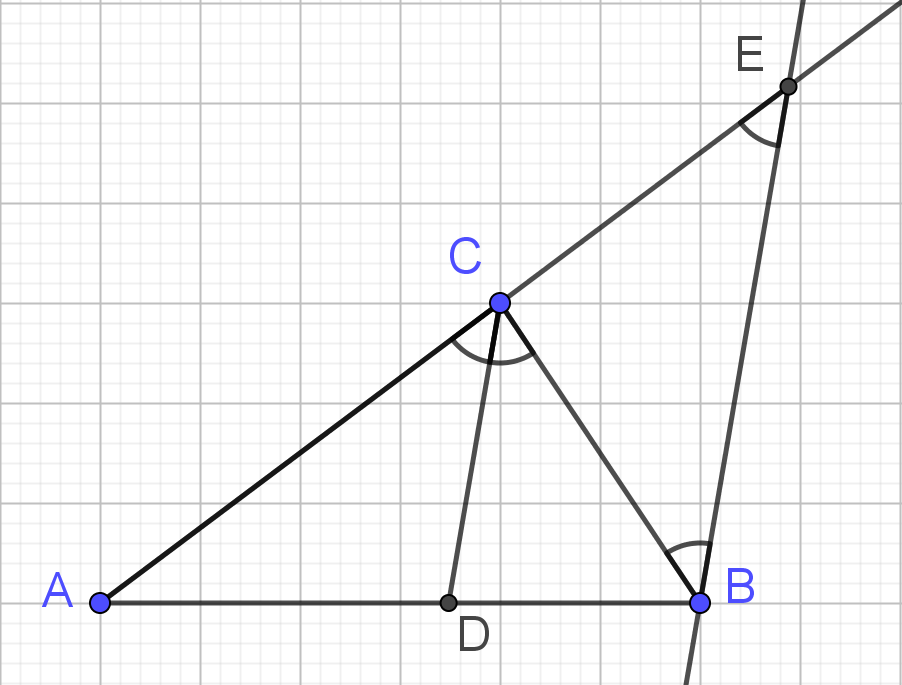 [Speaker Notes: В режиме слайдов ответы появляются после кликанья мышкой]
Теорема (обратная). Если луч, проведенный из вершины угла треугольника, делит противоположную сторону на части, пропорциональные сторонам треугольника, прилежащим к лучу, то этот луч является биссектрисой угла треугольника.
Доказательство: Пусть для луча CD выполняется равенство AD : DB = AC : BC. Проведем прямую BE, параллельную CD. По теореме о пропорциональных отрезках, AD : DB = AC : CE. Сравнивая эти два равенства, получаем равенство BC = CE, из которого следует равенство углов CBE и BEC. Но угол CBE равен углу BCD, а угол BEC равен углу ACD. Значит, CD – биссектриса треугольника ABC.
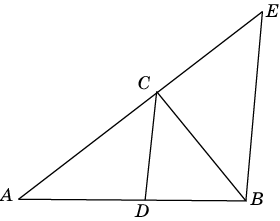 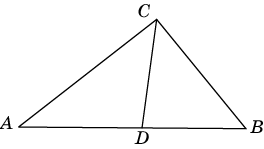 [Speaker Notes: В режиме слайдов ответы появляются после кликанья мышкой]
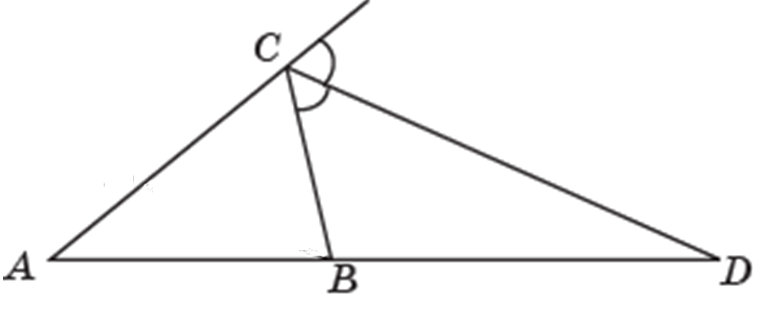 [Speaker Notes: В режиме слайдов ответы появляются после кликанья мышкой]
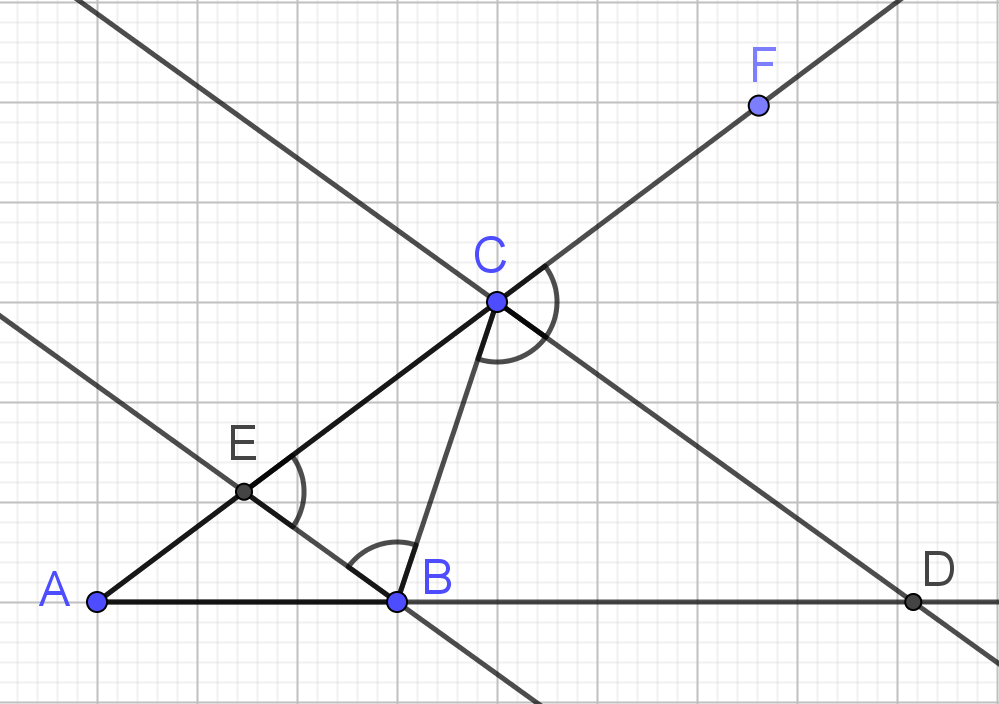 [Speaker Notes: В режиме слайдов ответы появляются после кликанья мышкой]
Упражнения
1. Стороны угла с вершиной O пересечены двумя параллельными прямыми в точках A, C и B, D соответственно. Найдите BD, если OA = 6, AC = 12 и OB = 5.
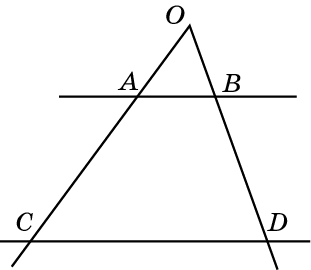 Ответ. 10.
[Speaker Notes: В режиме слайдов ответы появляются после кликанья мышкой]
2. Стороны угла с вершиной O пересечены двумя параллельными прямыми в точках A, C и B, D соответственно. Найдите OA, если OC = 24 и OB : OD = 2 : 3.
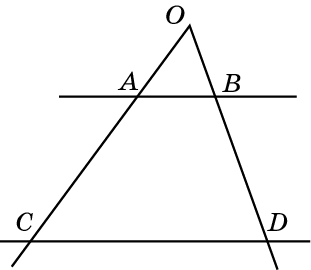 Ответ. 16.
[Speaker Notes: В режиме слайдов ответы появляются после кликанья мышкой]
3. В параллелограмме ABCD точка E – середина стороны CD. Отрезок AE пересекает диагональ BD в точке F. Найдите отношение DF : FB. Найдите площадь треугольника ADF, если площадь параллелограмма ABCD равна 1.
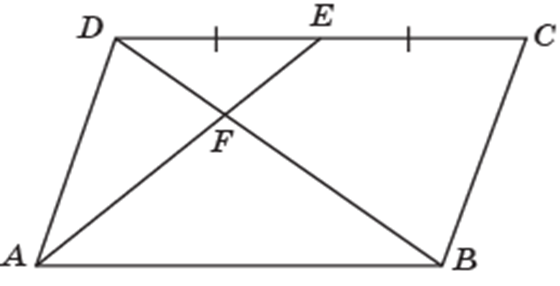 [Speaker Notes: В режиме слайдов ответы появляются после кликанья мышкой]
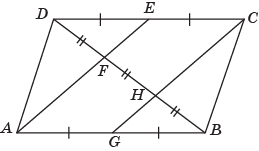 [Speaker Notes: В режиме слайдов ответы появляются после кликанья мышкой]
4. В треугольнике ABC AB = 2AC. В каком отношении медиана CE делит биссектрису AD?
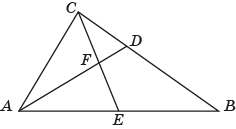 [Speaker Notes: В режиме слайдов ответы появляются после кликанья мышкой]
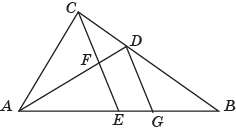 [Speaker Notes: В режиме слайдов ответы появляются после кликанья мышкой]
5. На продолжении стороны AB треугольника ABC взята точка D, AB = BD. Через неё и середину E стороны AC проведена прямая, пересекающая сторону BC в точке F. Найдите отношение CF : FB. Найдите площадь треугольника CEF, если площадь треугольника ABC равна 1.
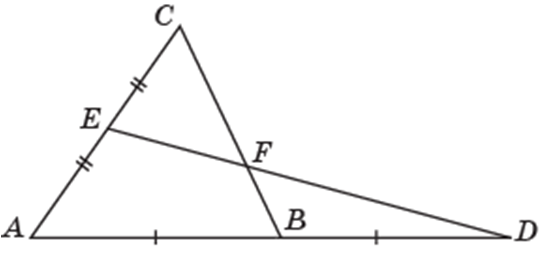 [Speaker Notes: В режиме слайдов ответы появляются после кликанья мышкой]
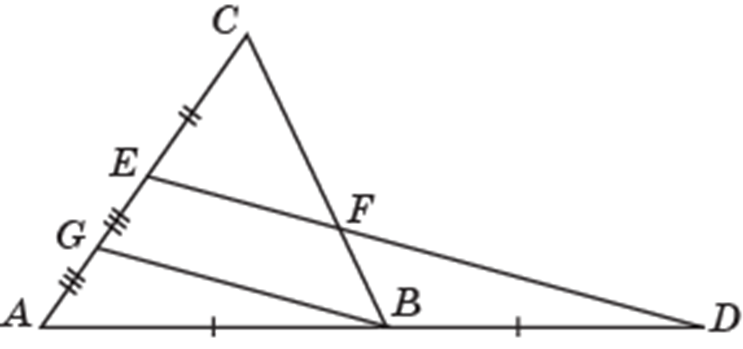 [Speaker Notes: В режиме слайдов ответы появляются после кликанья мышкой]
6 (ОГЭ). Площадь треугольника ABC равна 40. Биссектриса AD пересекает медиану BK в точке E, при этом BD : DC = 3 : 2. Найдите площадь четырёхугольника EDCK.
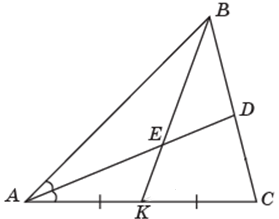 [Speaker Notes: В режиме слайдов ответы появляются после кликанья мышкой]
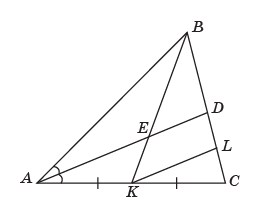 [Speaker Notes: В режиме слайдов ответы появляются после кликанья мышкой]
7. (Олимпиада). Точки A1, B1, C1 делят соответственно стороны BC, CA, AB треугольника ABC в отношении 1:2. Найдите площадь треугольника A’B’C’, ограниченного прямыми AA1, BB1, CC1, если площадь треугольника ABC равна 1.
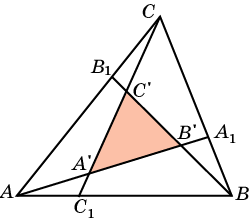 [Speaker Notes: В режиме слайдов ответы появляются после кликанья мышкой]
Решение. Площадь треугольника A’B’C’ равна площади треугольника ABC минус площади треугольников AB’B, BC’C, CA’A. Для нахождения площади треугольника СA’A проведем отрезок C1D параллельный прямой AA1.
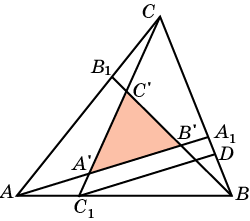 [Speaker Notes: В режиме слайдов ответы появляются после кликанья мышкой]
5. Углы, связанные с окружностью
Теорема 1. Вписанный угол равен половине центрального угла, опирающегося на ту же дугу окружности.
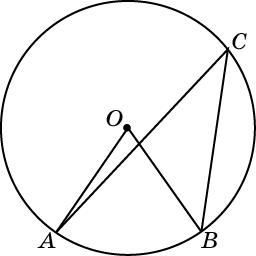 Доказательство проводится рассмотрением различных случаев.
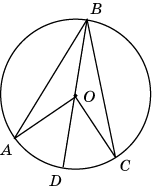 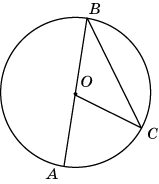 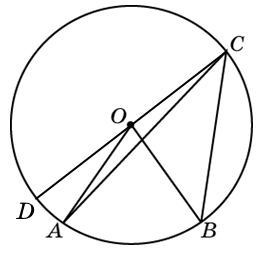 [Speaker Notes: В режиме слайдов ответы появляются после кликанья мышкой]
Теорема 2. Угол между касательной к окружности и хордой, проведенной через точку касания, измеряется половиной дуги окружности, заключенной внутри этого угла.
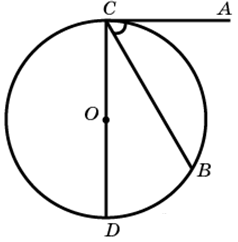 [Speaker Notes: В режиме слайдов ответы появляются после кликанья мышкой]
Упражнения
1. Чему равен вписанный угол, опирающийся на диаметр окружности?
Ответ. 90о.
2. Чему равен острый вписанный угол, опирающийся на хорду, равную радиусу окружности?
Ответ. 30о.
3. Чему равен тупой вписанный угол, опирающийся на хорду, равную радиусу окружности?
Ответ. 150о.
4. Найдите вписанный угол, опирающийся на дугу, которая составляет 20% окружности.
Ответ. 36о.
[Speaker Notes: В режиме слайдов ответы появляются после кликанья мышкой]
5. Хорда AB стягивает дугу окружности в 92о. Найдите угол ABC между этой хордой и касательной к окружности, проведенной через точку B.
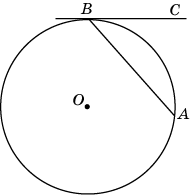 Ответ. 46о.
6. Через концы A, B дуги окружности в 62о проведены касательные AC и BC. Найдите угол ACB.
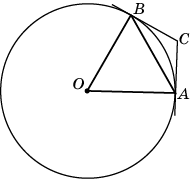 Ответ. 118о.
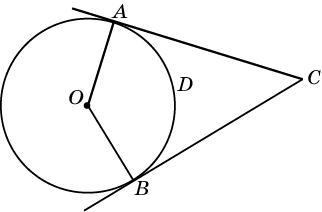 Ответ. 48о.
[Speaker Notes: В режиме слайдов ответы появляются после кликанья мышкой]
8. Найдите величину угла ABC.
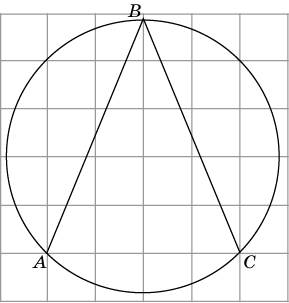 Ответ. 45о.
[Speaker Notes: В режиме слайдов ответы появляются после кликанья мышкой]
9. Найдите величину угла ABC.
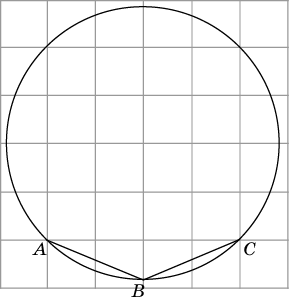 Ответ. 135о.
[Speaker Notes: В режиме слайдов ответы появляются после кликанья мышкой]
10. Найдите величину угла ABC.
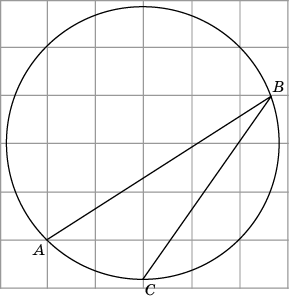 Ответ. 22,5о.
[Speaker Notes: В режиме слайдов ответы появляются после кликанья мышкой]
11. Через вершину C треугольника ABC проведена касательная к описанной окружности. Она пересекает прямую AB в точке E. CD – биссектриса. Докажите, что EC = ED.
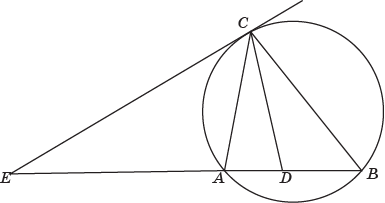 [Speaker Notes: В режиме слайдов ответы появляются после кликанья мышкой]
Теорема 3. Угол с вершиной внутри круга измеряется полусуммой дуг, на которые опираются данный угол и вертикальный с ним угол.
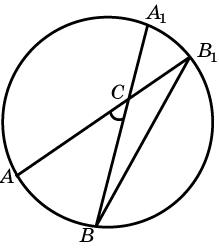 [Speaker Notes: В режиме слайдов ответы появляются после кликанья мышкой]
1. Вписанные углы ACB и CAD равны соответственно 36о и 20о. Найдите угол AQB, образованный пересекающимися хордами AC и BD.
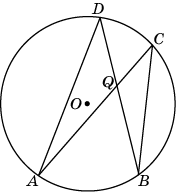 Ответ. 56о.
[Speaker Notes: В режиме слайдов ответы появляются после кликанья мышкой]
2. Угол AQB, образованный пересекающимися хордами AC и BD окружности, равен 54о. Вписанный угол ACB равен 34о. Найдите вписанный угол CAD.
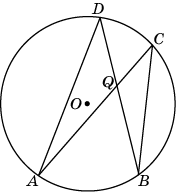 Ответ. 20о.
[Speaker Notes: В режиме слайдов ответы появляются после кликанья мышкой]
3. Дуги AB и CD окружности составляют соответственно 72о и 38о. Найдите угол AQB, образованный пересекающимися хордами AC и BD.
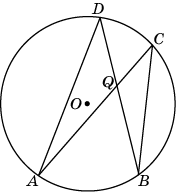 Ответ. 55о.
[Speaker Notes: В режиме слайдов ответы появляются после кликанья мышкой]
Теорема 4. Угол с вершиной вне круга, стороны которого пересекают окружность, измеряется полуразностью дуг окружности, заключенных внутри этого угла.
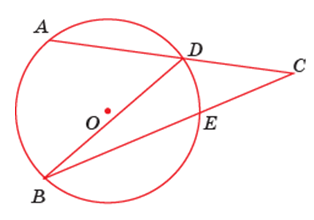 [Speaker Notes: В режиме слайдов ответы появляются после кликанья мышкой]
4. Найдите угол ACB, если вписанные углы ADB и DAE опираются на дуги окружности, градусные величины которых равны соответственно 118о и 38о.
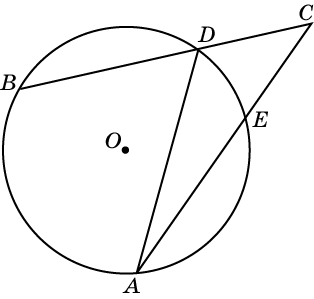 Ответ. 40о.
[Speaker Notes: В режиме слайдов ответы появляются после кликанья мышкой]
5. Угол ACB равен 42о. Градусная величина дуги AB окружности равна 124о. Найдите угол DAE.
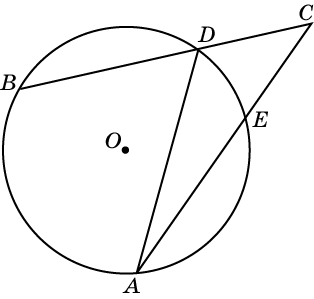 Ответ. 20о.
[Speaker Notes: В режиме слайдов ответы появляются после кликанья мышкой]
6. Угол ACB равен 42о. Градусная величина дуги DE окружности равна 38о. Найдите угол ADB.
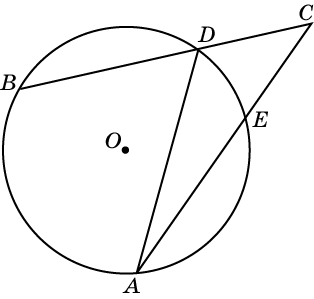 Ответ. 61о.
[Speaker Notes: В режиме слайдов ответы появляются после кликанья мышкой]
7. Угол ACB равен 48о. Его стороны CA и CB касаются окружности. Найдите градусную величину дуги ADB окружности, заключенной внутри этого угла.
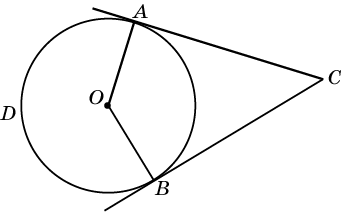 Ответ. 228о.
[Speaker Notes: В режиме слайдов ответы появляются после кликанья мышкой]
8. В угол АВС вписана окружность. Точки касания делят окружность на дуги, градусные величины которых относятся как 5:4. Найдите величину угла АВС.
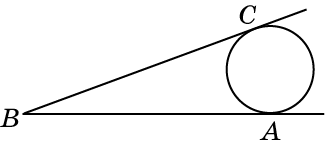 Ответ. 20о.
[Speaker Notes: В режиме слайдов ответы появляются после кликанья мышкой]
9. Найдите величину угла ACB.
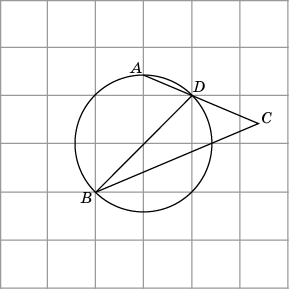 Ответ. 45о.
[Speaker Notes: В режиме слайдов ответы появляются после кликанья мышкой]
10. Найдите величину угла ACB.
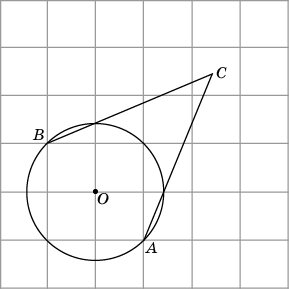 Ответ. 45о.
[Speaker Notes: В режиме слайдов ответы появляются после кликанья мышкой]
11. Найдите величину угла ACB.
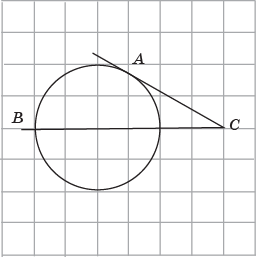 Ответ. 30о.
[Speaker Notes: В режиме слайдов ответы появляются после кликанья мышкой]
6. Отрезки, связанные с окружностью
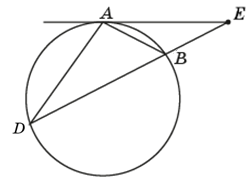 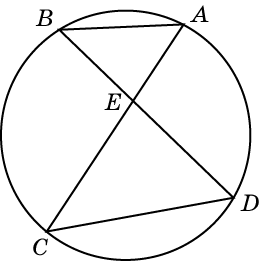 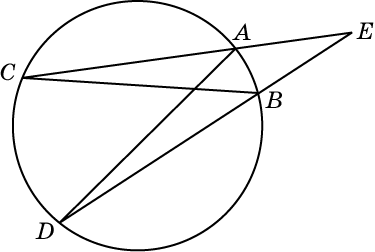 [Speaker Notes: В режиме слайдов ответы появляются после кликанья мышкой]
Упражнения
На рисунке AE = 3, BE = 6,  CE = 2. Найдите DE.
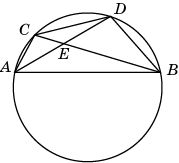 Ответ. 4.
[Speaker Notes: В режиме слайдов ответы появляются после кликанья мышкой]
2. На рисунке AB = 8, BE = 6,  DE = 4. Найдите CD.
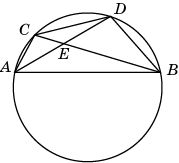 [Speaker Notes: В режиме слайдов ответы появляются после кликанья мышкой]
3. На рисунке CE = 2, DE = 5,  AE = 4. Найдите BE.
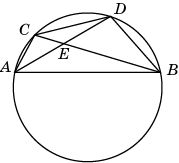 Ответ. 10.
[Speaker Notes: В режиме слайдов ответы появляются после кликанья мышкой]
4. На рисунке CE = 4, CD = 10,  AE = 6. Найдите AB.
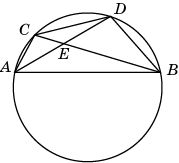 Ответ. 15.
[Speaker Notes: В режиме слайдов ответы появляются после кликанья мышкой]
5. На рисунке AE = 9, BE = 8,  CE = 24. Найдите DE.
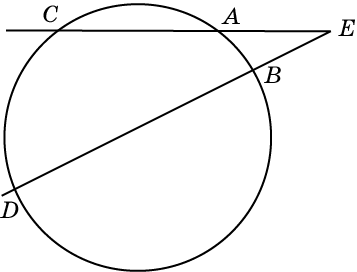 Ответ. 27.
[Speaker Notes: В режиме слайдов ответы появляются после кликанья мышкой]
6. На рисунке AE = 6, DE = 24. Найдите BE.
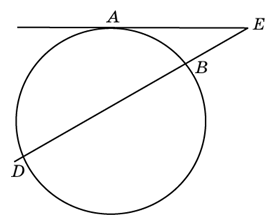 Ответ. 3,2.
[Speaker Notes: В режиме слайдов ответы появляются после кликанья мышкой]
7. Докажите, что прямая, проходящая через точки A, B пересечения двух окружностей, делит пополам отрезок CD их общей касательной.
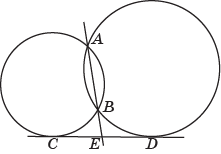 [Speaker Notes: В режиме слайдов ответы появляются после кликанья мышкой]
8. Через точку М вне окружности проведены касательные МА и МВ, и через точку С на окружности проведена касательная, пересекающая отрезки МА и МВ в точках K и L соответственно. Докажите, что периметр треугольника KML не зависит от положения точки С.
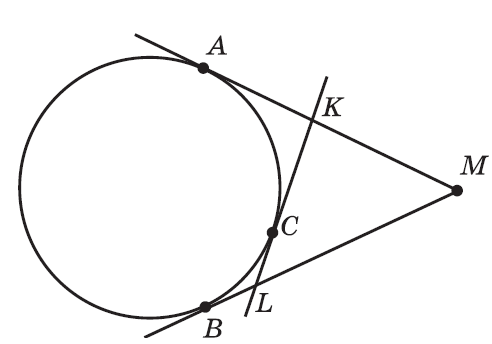 Решение. CK = AK, CL = BL. Следовательно, LM + MK + KL = MA + MB.
[Speaker Notes: В режиме слайдов ответы появляются после кликанья мышкой]
Приведём пример задачи, которая предлагалась в этом году на Объединенной межвузовской математической олимпиаде (ОММО).
9. В прямоугольном треугольнике ABC на катете AC как на диаметре построена окружность, которая пересекает гипотенузу AB в точке D. Через точку D проведена касательная к окружности, которая пересекает катет BC в точке E. Найдите длину отрезка BE, если AD = 2, DB = 6.
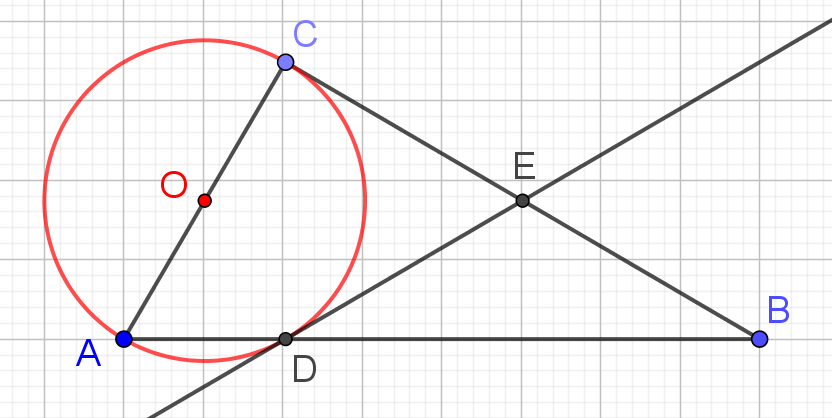 [Speaker Notes: В режиме слайдов ответы появляются после кликанья мышкой]
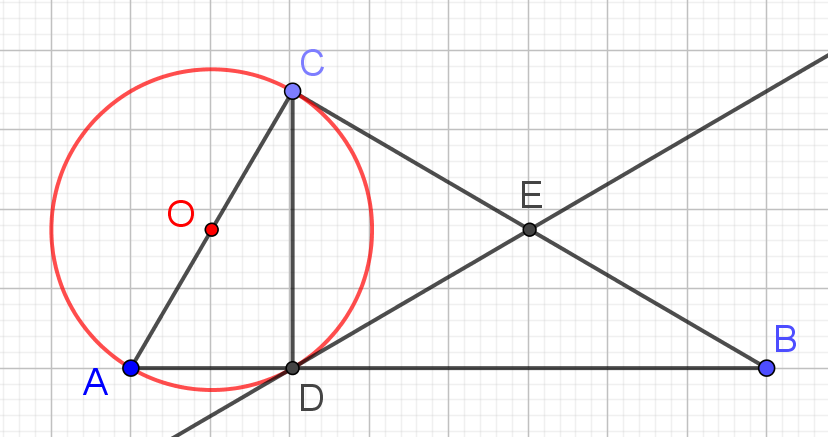 [Speaker Notes: В режиме слайдов ответы появляются после кликанья мышкой]
Пример задачи из демоверсии ЕГЭ 2019 года
10. Две окружности касаются внешним образом в точке K. Прямая AB касается первой окружности в точке A, а второй — в точке B. Прямая BK пересекает первую окружность в точке D, прямая AK пересекает вторую окружность в точке C.
	а) Докажите, что прямые AD и BC параллельны.
	б) Найдите площадь треугольника AKB , если известно, что радиусы окружностей равны 4 и 1.
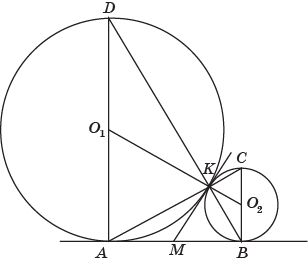 [Speaker Notes: В режиме слайдов ответы появляются после кликанья мышкой]
Решение. Обозначим центры окружностей O1 и O2 соответственно. Пусть общая касательная, проведённая к окружностям в точке K, пересекает AB в точке M. По свойству касательных, проведённых из одной точки, AM = KM и KM = BM. Треугольник AKB, у которого медиана равна половине стороны, к которой она проведена, прямоугольный. Вписанный угол AKD прямой, поэтому он опирается на диаметр AD. Значит, AD ⊥ AB. Аналогично, получаем, что BC ⊥ AB. Следовательно, прямые AD и BC параллельны. Из треугольника O1O2E находим AB = O2E = 4. Площадь треугольника ABD равна 16. Площадь треугольника ABK составляет одну пятую площади треугольника ABD, т. е. равна 3,2.
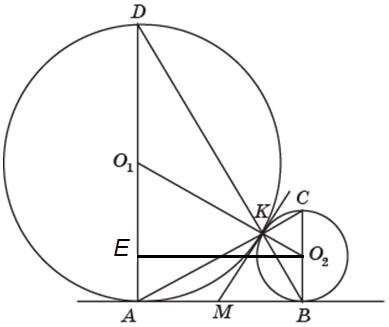 Ответ. 3,2.
[Speaker Notes: В режиме слайдов ответы появляются после кликанья мышкой]
7. Треугольники, вписанные в окружностьи описанные около окружности
Теорема 1. (Теорема синусов.) Стороны треугольника ABC пропорциональны синусам противолежащих углов. Причем отношение стороны треугольника к синусу противолежащего угла равно диаметру описанной около треугольника окружности, т. е.
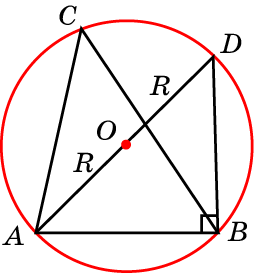 [Speaker Notes: В режиме слайдов ответы появляются после кликанья мышкой]
[Speaker Notes: В режиме слайдов ответы появляются после кликанья мышкой]
Доказательство.  Обозначим O центр вписанной в этот треугольник окружности радиусом r. Проведём отрезки AO, BO, CO
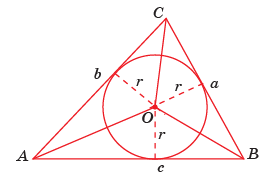 [Speaker Notes: В режиме слайдов ответы появляются после кликанья мышкой]
1. Для данных треугольников (рис. 14.4) изобразите центры описанных окружностей. Найдите их радиусы, если стороны клеток равны 1.
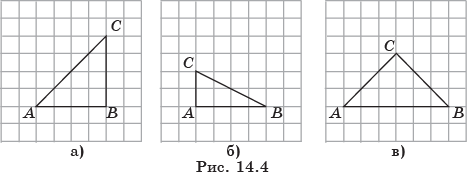 в) 3.
[Speaker Notes: В режиме слайдов ответы появляются после кликанья мышкой]
2. Для данных треугольников (рис. 14.5) изобразите центры описанных окружностей. Найдите их радиусы, если стороны клеток равны 1.
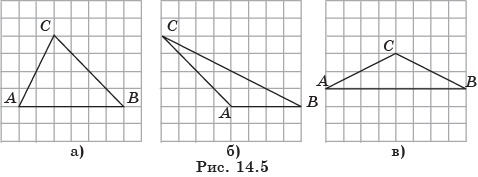 в) 5.
[Speaker Notes: В режиме слайдов ответы появляются после кликанья мышкой]
3. Найдите радиус окружности, описанной около правильного треугольника, стороны которого равны 1.
4. Сторона AB треугольника ABC равна 1. Противолежащий ей угол C равен 30о. Найдите радиус окружности, описанной около этого треугольника.
Ответ. 1.
5. Одна сторона треугольника равна радиусу описанной окружности. Найдите угол треугольника, противолежащий этой стороне.
Ответ. 30о.
[Speaker Notes: В режиме слайдов ответы появляются после кликанья мышкой]
6. Сторона AB треугольника ABC равна 1. Противолежащий ей угол C равен 150о. Найдите радиус окружности, описанной около этого треугольника.
Ответ. 1.
7. Сторона AB тупоугольного треугольника ABC равна радиусу описанной около него окружности. Найдите угол C.
Ответ. 150о.
[Speaker Notes: В режиме слайдов ответы появляются после кликанья мышкой]
8. Найдите радиус окружности, описанной около равнобедренного треугольника, стороны которого равны 5, 5, 6.
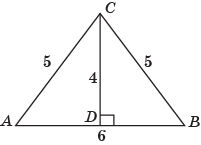 [Speaker Notes: В режиме слайдов ответы появляются после кликанья мышкой]
9. Найдите радиус окружности, описанной около треугольника, стороны которого равны 4, 5, 6.
[Speaker Notes: В режиме слайдов ответы появляются после кликанья мышкой]
10. Укажите центр окружности, вписанной в треугольник ABC.
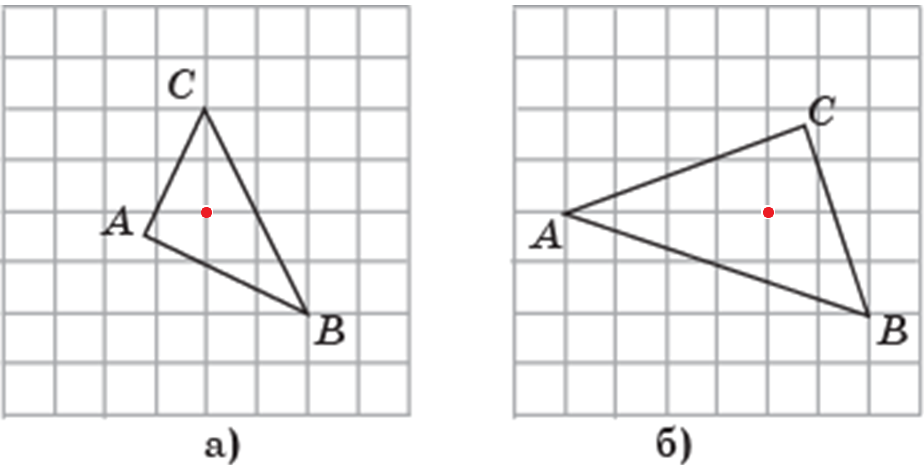 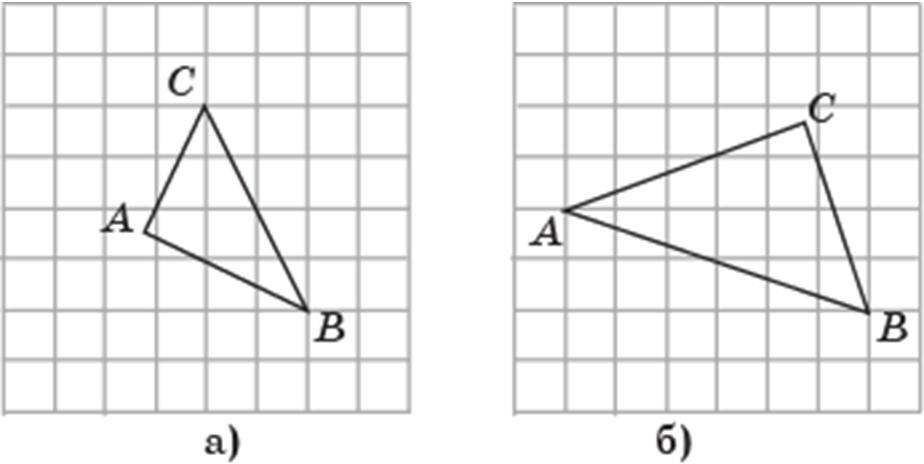 [Speaker Notes: В режиме слайдов ответы появляются после кликанья мышкой]
11. Найдите радиус окружности, вписанной в правильный треугольник со стороной 1.
12. Найдите радиус окружности, вписанной в равнобедренный прямоугольный треугольник, катеты которого равны 1.
[Speaker Notes: В режиме слайдов ответы появляются после кликанья мышкой]
13. Найдите радиус окружности, вписанной в треугольник, стороны которого равны 3, 4, 5.
Ответ. 1.
14. Найдите радиус окружности, вписанной в равнобедренный треугольник, основание которого равно 8, а боковые стороны равны 5.
[Speaker Notes: В режиме слайдов ответы появляются после кликанья мышкой]
Вневписанная окружность
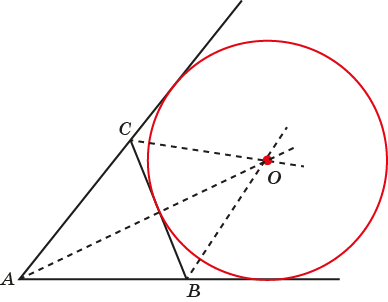 Окружность называется вневписанной для данного треугольника, если она касается одной из сторон этого треугольника и продолжения двух других его сторон.
Теорема 4. Центром вневписанной окружности является точка пересечения биссектрис одного угла треугольника и углов, смежных двум другим углам этого треугольника.
Задача ОГЭ. Основание AC равнобедренного треугольника ABC равно 12. Окружность радиуса 8 с центром вне этого треугольника касается продолжений боковых сторон треугольника и касается основания AC . Найдите радиус окружности, вписанной в треугольник ABC .
[Speaker Notes: В режиме слайдов ответы появляются после кликанья мышкой]
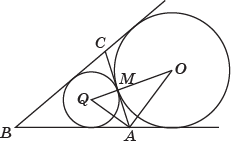 Ответ: 4,5.
[Speaker Notes: В режиме слайдов ответы появляются после кликанья мышкой]
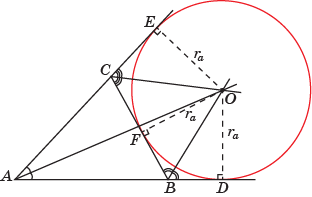 [Speaker Notes: В режиме слайдов ответы появляются после кликанья мышкой]
Упражнения
1. Укажите центры и найдите радиусы вневписанных окружностей для правильного треугольника со стороной 1.
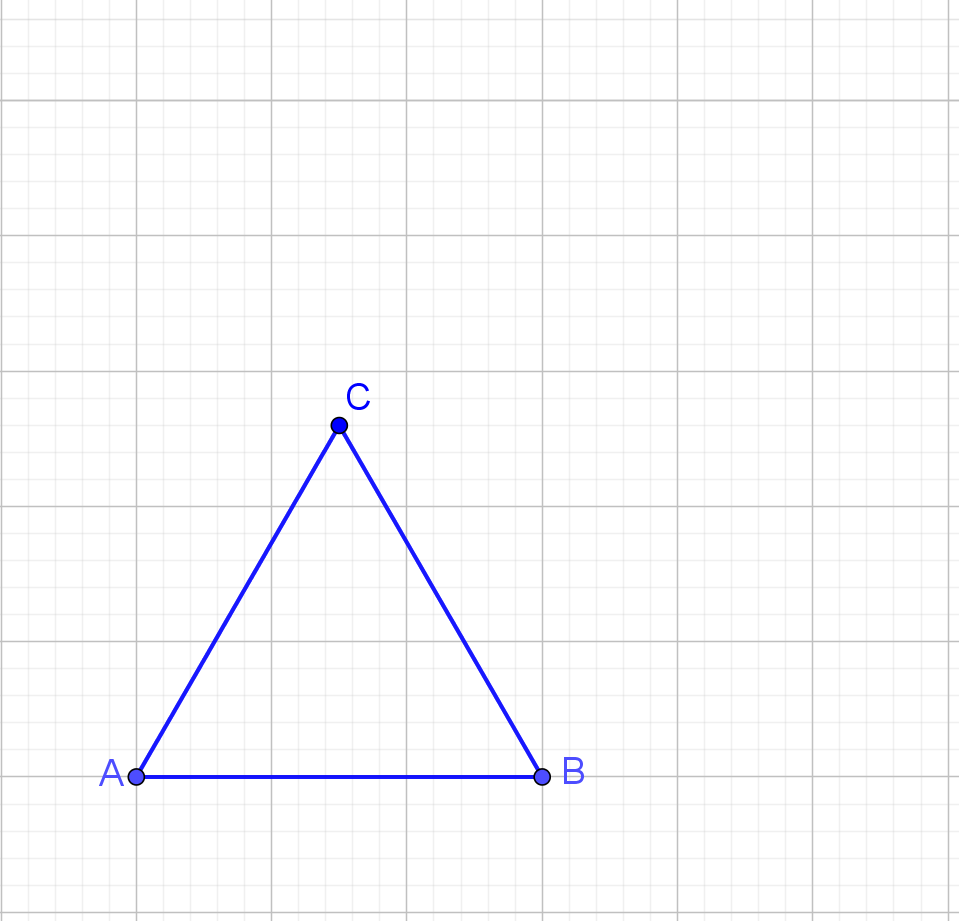 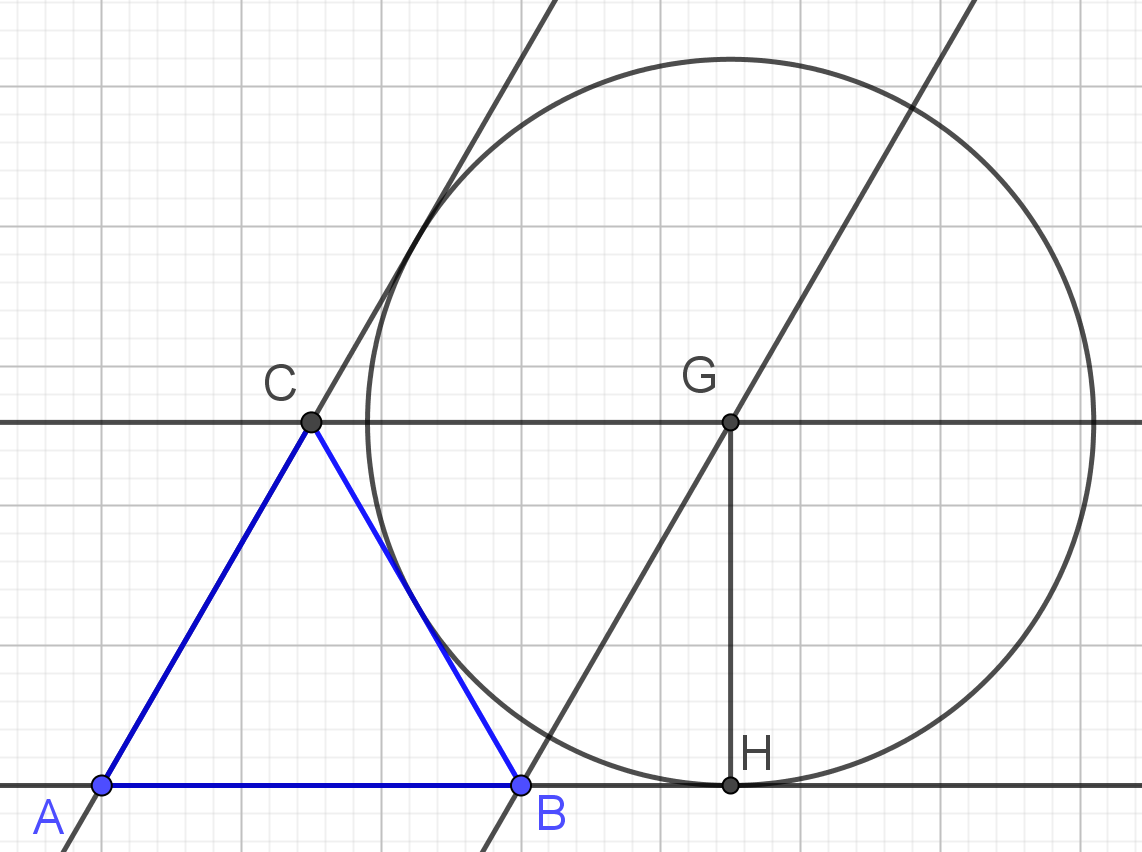 [Speaker Notes: В режиме слайдов ответы появляются после кликанья мышкой]
2. Укажите центры и найдите радиусы вневписанных окружностей для равнобедренного прямоугольного треугольника, катеты которого равны 1.
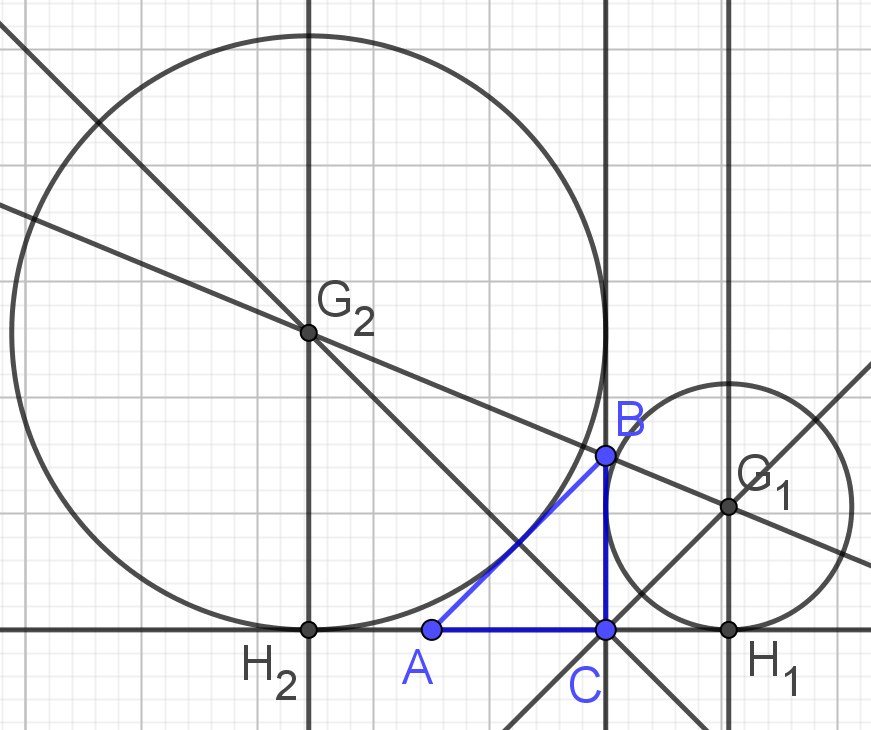 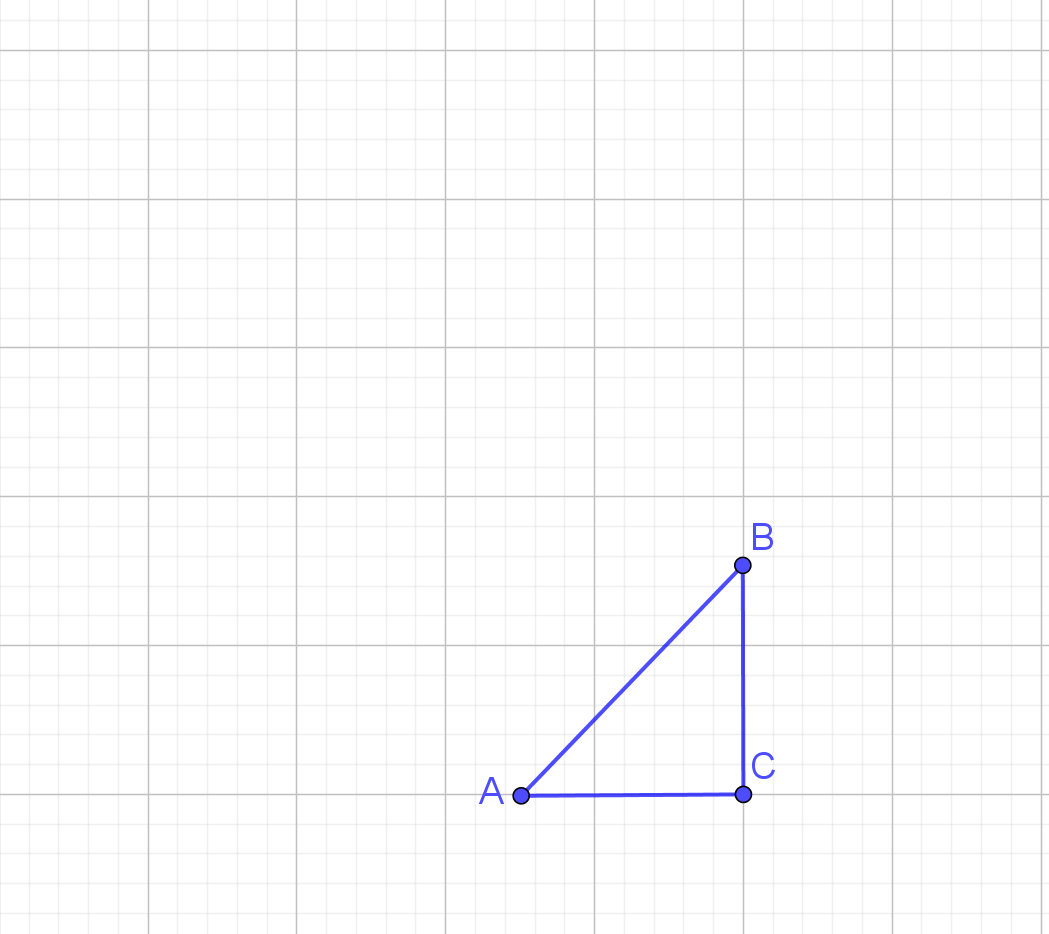 [Speaker Notes: В режиме слайдов ответы появляются после кликанья мышкой]
3. Укажите центры и найдите радиусы вневписанных окружностей для равнобедренного треугольника, основание которого равно 8, а боковые стороны равны 5.
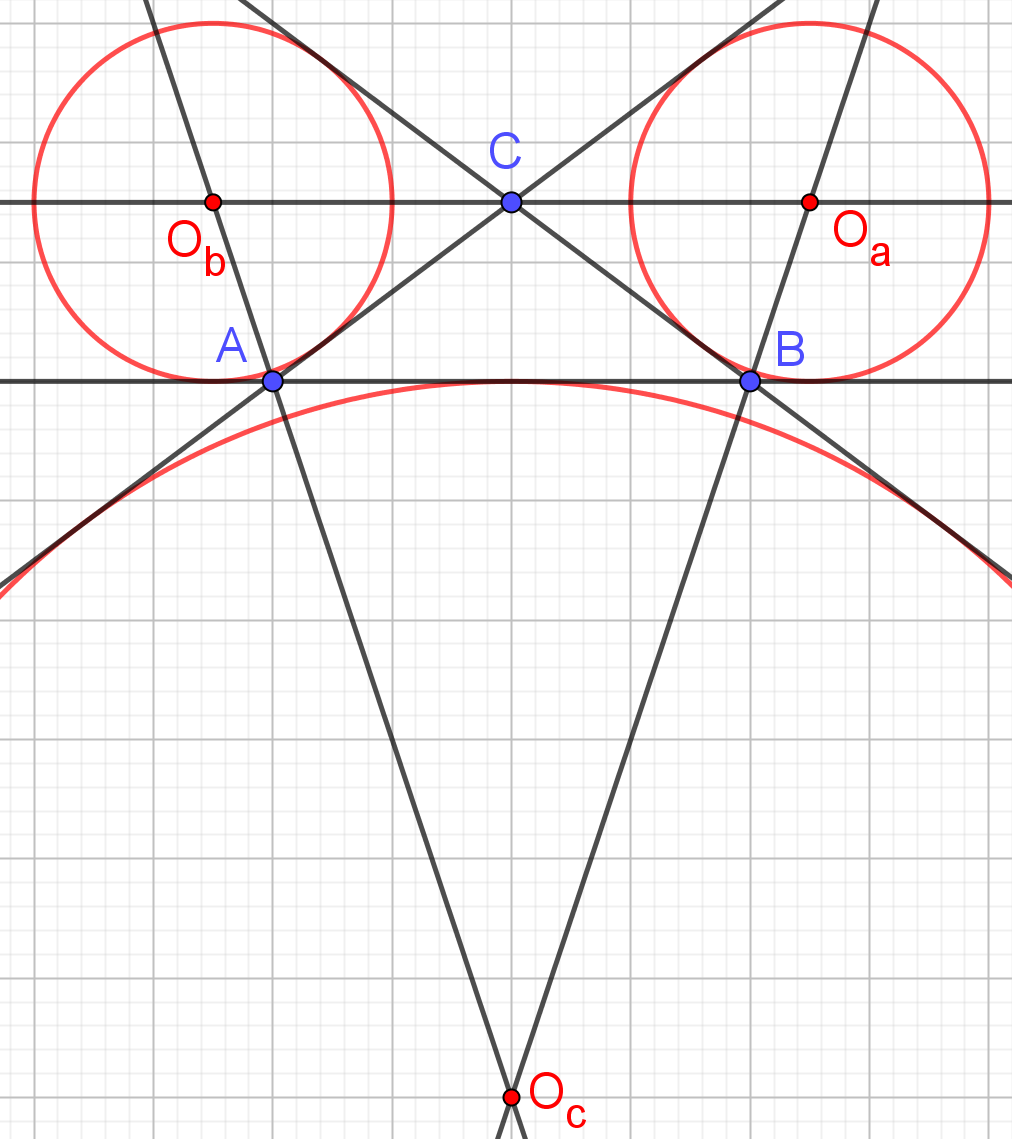 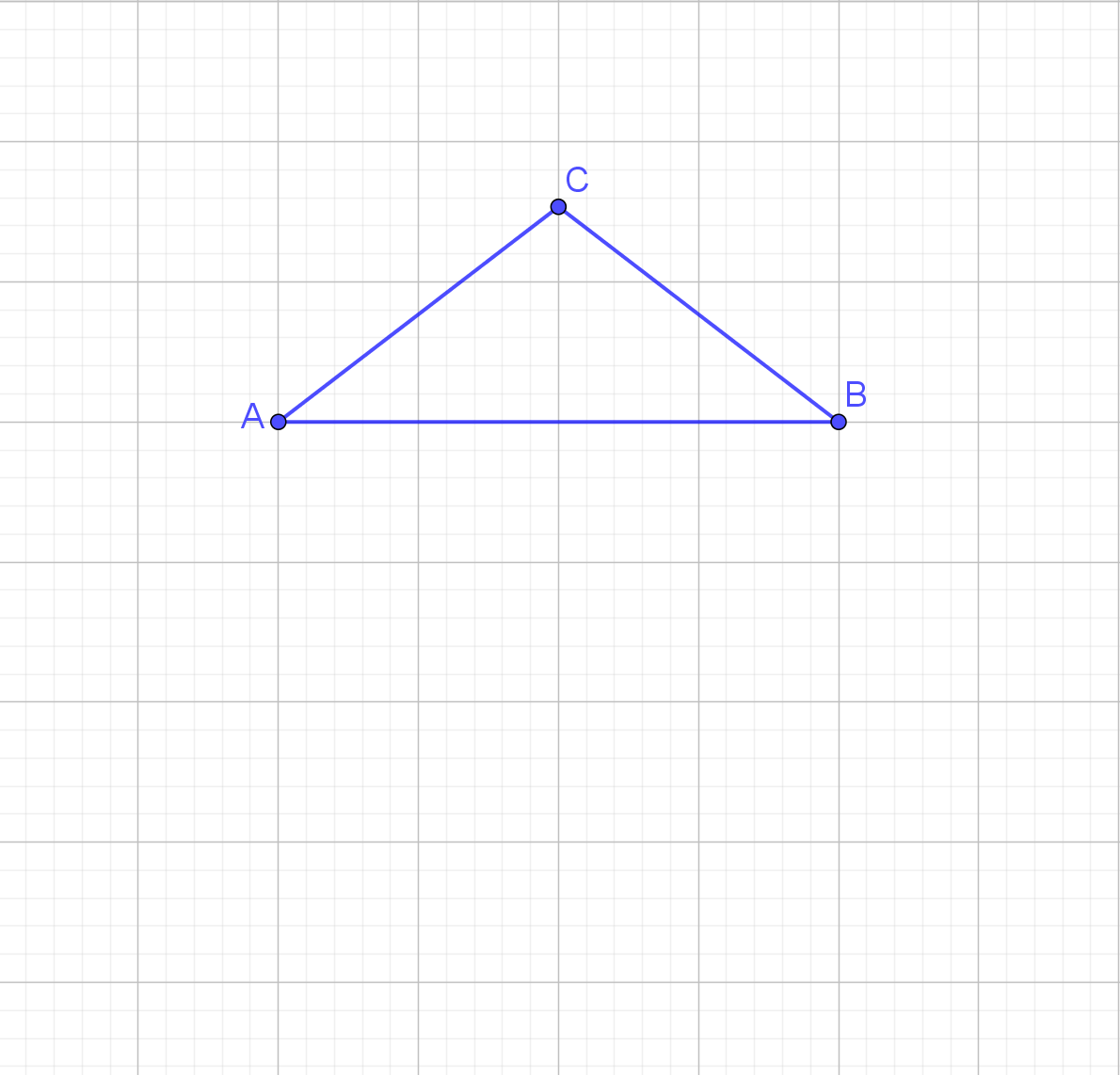 Ответ. 3, 12.
[Speaker Notes: В режиме слайдов ответы появляются после кликанья мышкой]
8. Замечательные линии треугольника
Высоты треугольника
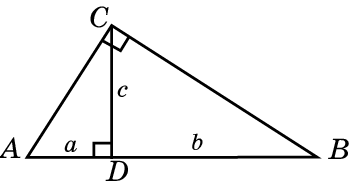 [Speaker Notes: В режиме слайдов ответы появляются после кликанья мышкой]
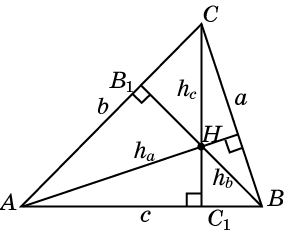 [Speaker Notes: В режиме слайдов ответы появляются после кликанья мышкой]
Упражнения
1. Катеты прямоугольного треугольника равны 6 и 8. Найдите высоту, опущенную на гипотенузу.
Ответ. 4,8.
2. Стороны равнобедренного треугольника  равны 5, 5, 6. Найдите высоту, опущенную на боковую сторону.
Ответ. 4,8.
3. Стороны треугольника  равны 5, 6, 7. Найдите высоту, опущенную на сторону, равную 6.
[Speaker Notes: В режиме слайдов ответы появляются после кликанья мышкой]
4. Две стороны треугольника равны 5 и 4. Высота, проведённая из их общей вершины, равна 3. Найдите третью сторону этого треугольника.
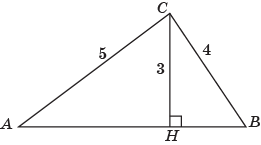 [Speaker Notes: В режиме слайдов ответы появляются после кликанья мышкой]
5. В треугольнике ABC проведены высоты AA1 и BB1. Докажите, что углы AA1B1 и ABB1 равны.
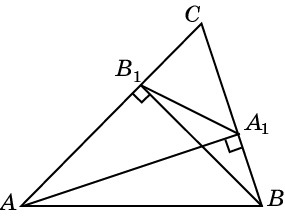 [Speaker Notes: В режиме слайдов ответы появляются после кликанья мышкой]
Решение. Окружность с диаметром AB пройдет через точки A1 и B1. Вписанные углы AA1B1 и ABB1 опираются на одну дугу AB1. Следовательно, они равны.
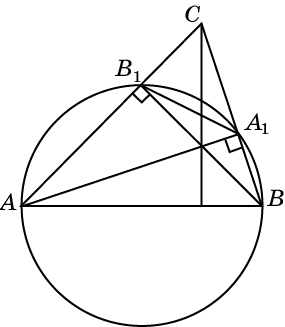 [Speaker Notes: В режиме слайдов ответы появляются после кликанья мышкой]
6. В треугольнике ABC проведены высоты AA1 и BB1. Докажите, что углы BAC и B1A1C равны.
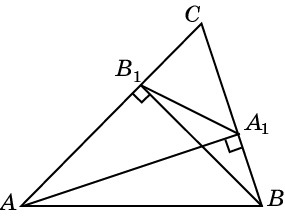 Решение. Угол BAC равен 90о минус угол ABB1. Угол B1A1C равен 90о минус угол AA1B1. Так как углы AA1B1 и ABB1 равны (см. предыдущую задачу), то равны и углы BAC и B1A1C.
[Speaker Notes: В режиме слайдов ответы появляются после кликанья мышкой]
7. В треугольнике ABC проведены высоты AA1 и BB1. Докажите, что треугольник ABC подобен треугольнику A1B1C.
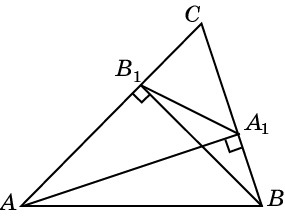 Решение. Углы BAC и B1A1C равны (см. предыдущую задачу). Угол C треугольников ABC и A1B1C общий. Следовательно, данные треугольники подобны по двум углам.
[Speaker Notes: В режиме слайдов ответы появляются после кликанья мышкой]
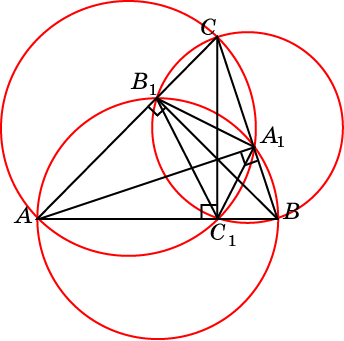 Решение. Имеют место равенства:
8. В треугольнике ABC проведены высоты AA1, BB1 и CC1. Докажите, что угол A1C1C равен углу B1C1C, т. е. биссектриса треугольника A1B1C1 лежит на высоте треугольника ABC.
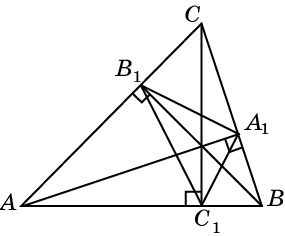 [Speaker Notes: В режиме слайдов ответы появляются после кликанья мышкой]
Медианы треугольника
Теорема 1. Медиана треугольника меньше полусуммы сторон, между которыми она заключена.
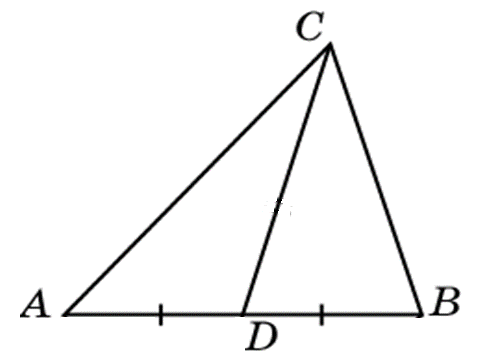 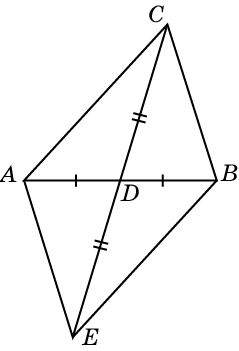 Решение. Отложим на продолжении медианы CD отрезок DE, равный отрезку CD. Треугольники BCD и AED равны по двум сторонам и углу между ними. Следовательно, BC = AE. В треугольнике ACE сторона CE меньше суммы сторон AC и AE. Следовательно, медиана CD меньше полусуммы сторон AC и BC.
[Speaker Notes: В режиме слайдов ответы появляются после кликанья мышкой]
Теорема 2. Медиана треугольника лежит ближе к большей из двух сторон, между которыми она заключена, т.е. если в треугольнике ABC выполняется неравенство AC > BC, то для медианы CD угол BCD больше угла ACD, т.е.
Доказательство. Отложим на продолжении медианы CD отрезок DE, равный отрезку CD. Треугольники BCD и AED равны по двум сторонам и углу между ними. Следовательно, BC = AE и угол BCD равен углу AED. В треугольнике ACE сторона AC больше стороны AE, следовательно, угол E больше угла С. Значит, угол BCD больше угла ACD.
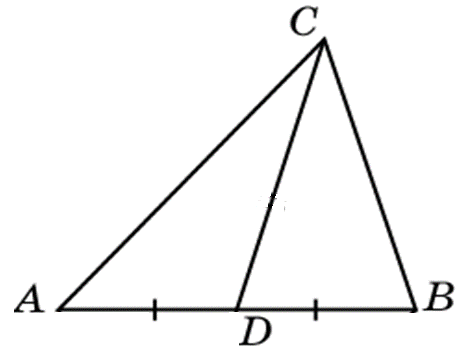 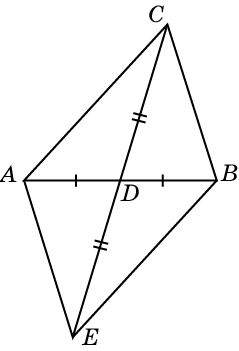 [Speaker Notes: В режиме слайдов ответы появляются после кликанья мышкой]
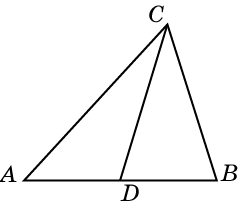 [Speaker Notes: В режиме слайдов ответы появляются после кликанья мышкой]
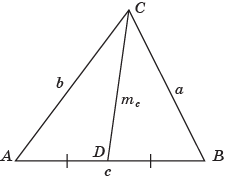 [Speaker Notes: В режиме слайдов ответы появляются после кликанья мышкой]
Доказанную теорему можно переформулировать как одно из важных свойств параллелограмма.
Теорема 5. Сумма квадратов диагоналей параллелограмма равна сумме квадратов всех его сторон.
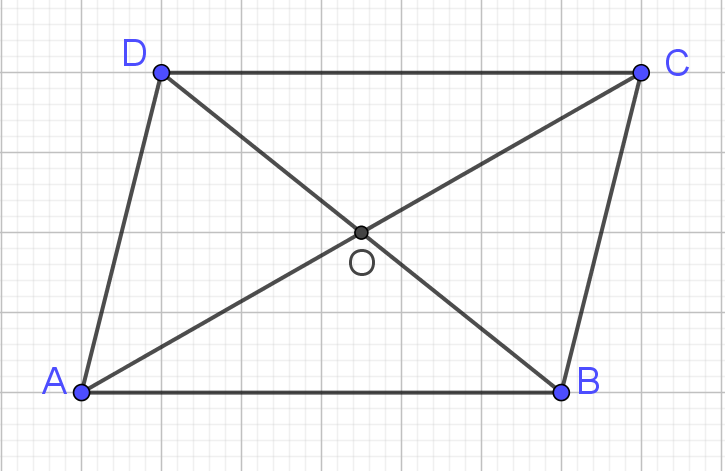 [Speaker Notes: В режиме слайдов ответы появляются после кликанья мышкой]
Упражнения
1. Катеты прямоугольного треугольника равны 6 и 8. Найдите медиану, проведённую к гипотенузе (ОГЭ 2018).
Ответ. 5.
2. Стороны равнобедренного треугольника  равны 5, 5, 6. Найдите медиану, проведённую к боковой стороне.
3. Стороны треугольника  равны 5, 6, 7. Найдите медиану, проведённую к стороне, равной 6.
[Speaker Notes: В режиме слайдов ответы появляются после кликанья мышкой]
Биссектрисы треугольника
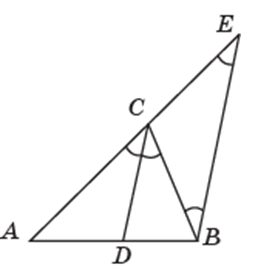 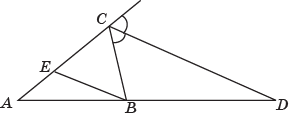 [Speaker Notes: В режиме слайдов ответы появляются после кликанья мышкой]
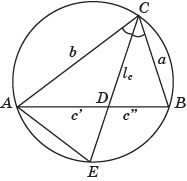 [Speaker Notes: В режиме слайдов ответы появляются после кликанья мышкой]
Упражнения
1. Катеты прямоугольного треугольника равны 8 и 6. Найдите биссектрису, проведённую к большему катету.
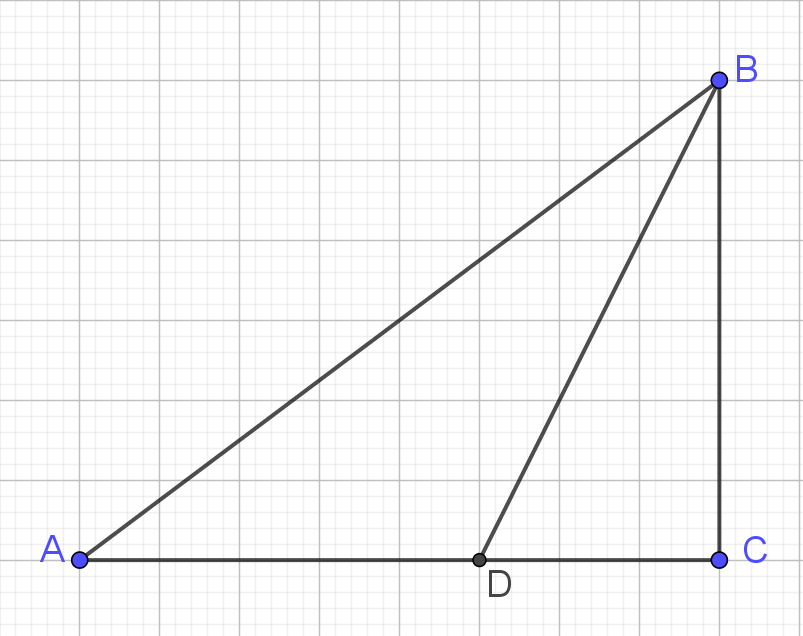 2. В треугольнике ABC AB = 6, BC = 7, AC = 8. Найдите биссектрису AD.
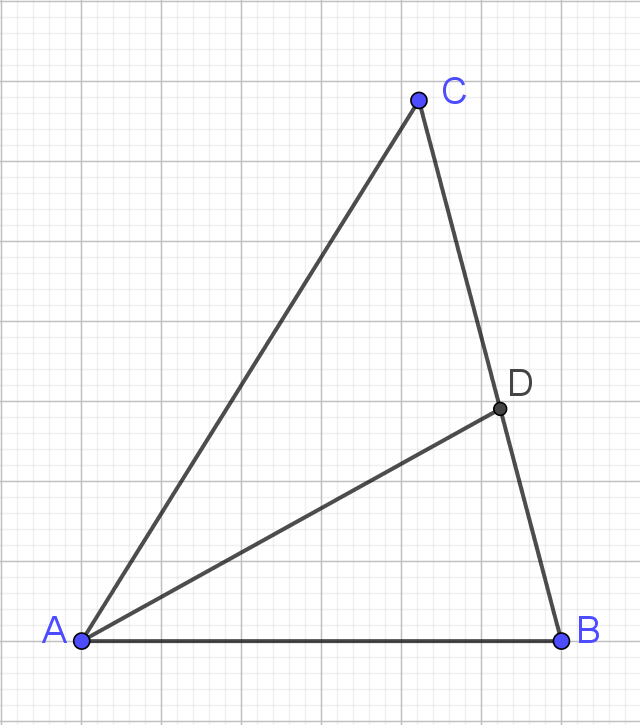 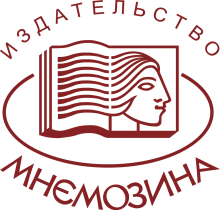 Контактная информация
Издательство «Мнемозина»:
105043, Москва, ул. 6-я Парковая, д. 29 Б
Тел.: 8 (499) 367–67–81
E-mail: ioc@mnemozina.ru
Сайт:  mnemozina.ru
Интернет-магазин: shop.mnemozina.ru
Торговый дом: 
E-mail: td@mnemozina.ru
Тел.:  8 (495) 644–20–26
Электронные формы учебников и пособий представлены на сайте 
«Школа в кармане»: 
http://pocketschool.ru